The eyePalpebrae
Gulshan Kumar
MVSc, PhD
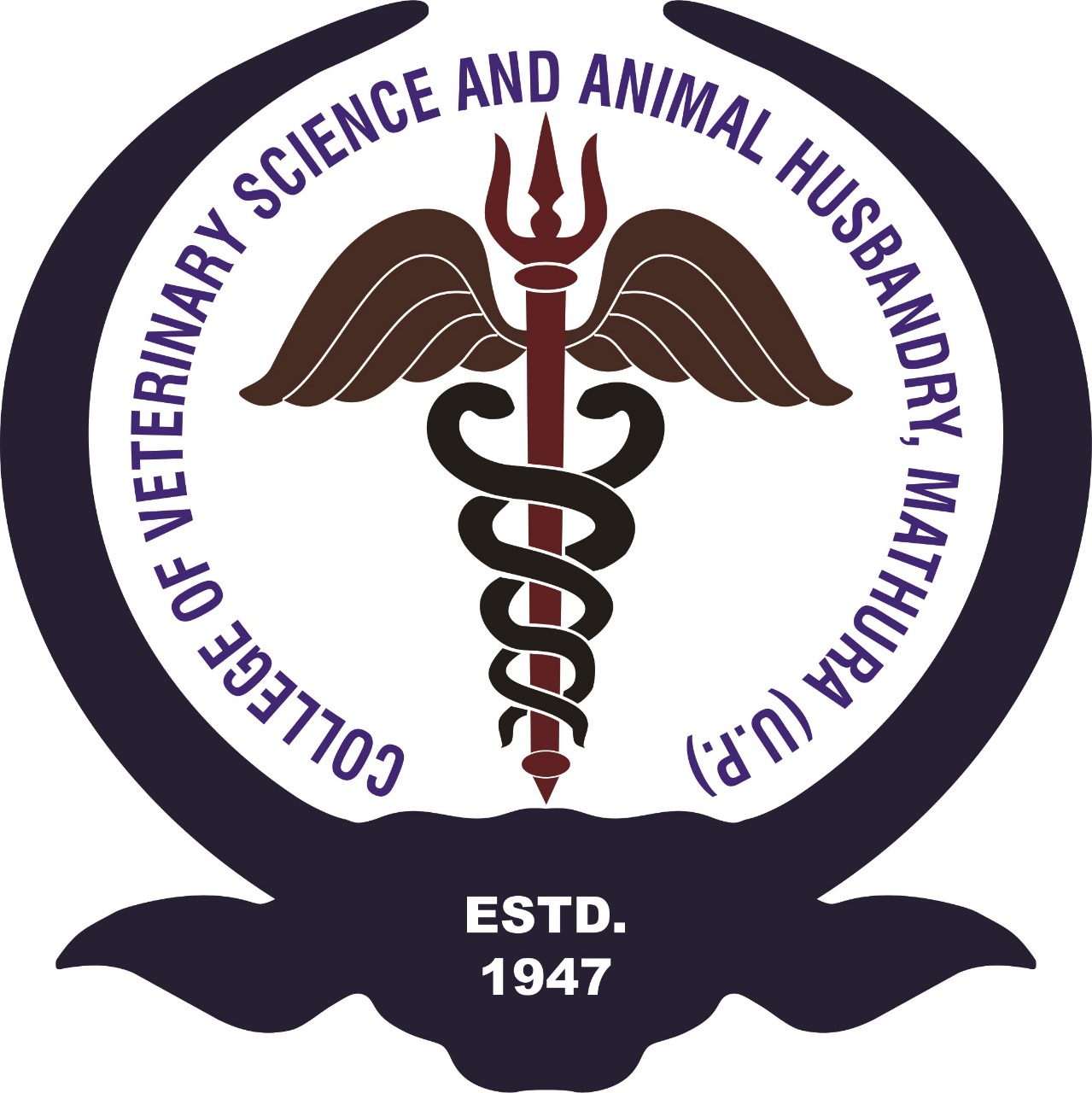 college of veterinary science & animal husbandry, duvasu, Mathura (UP)
Affections of Palpebrae
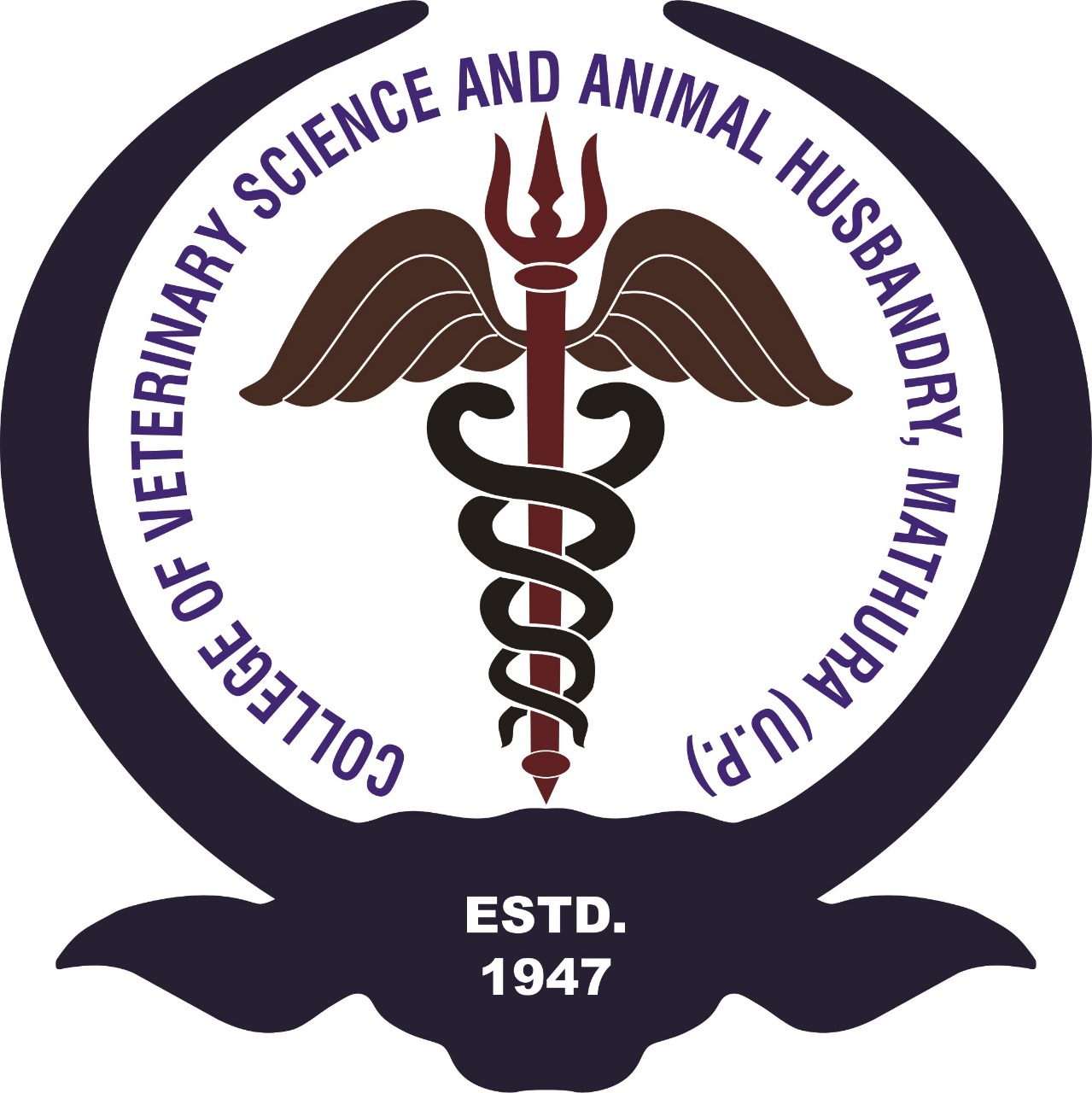 college of veterinary science & animal husbandry, duvasu, Mathura (UP)
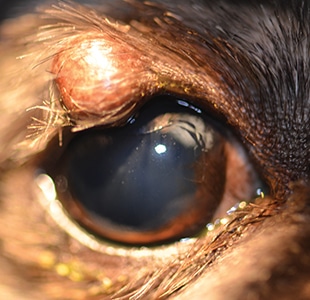 Chalazion/Tarsal cyst/Meibomian gland cyst
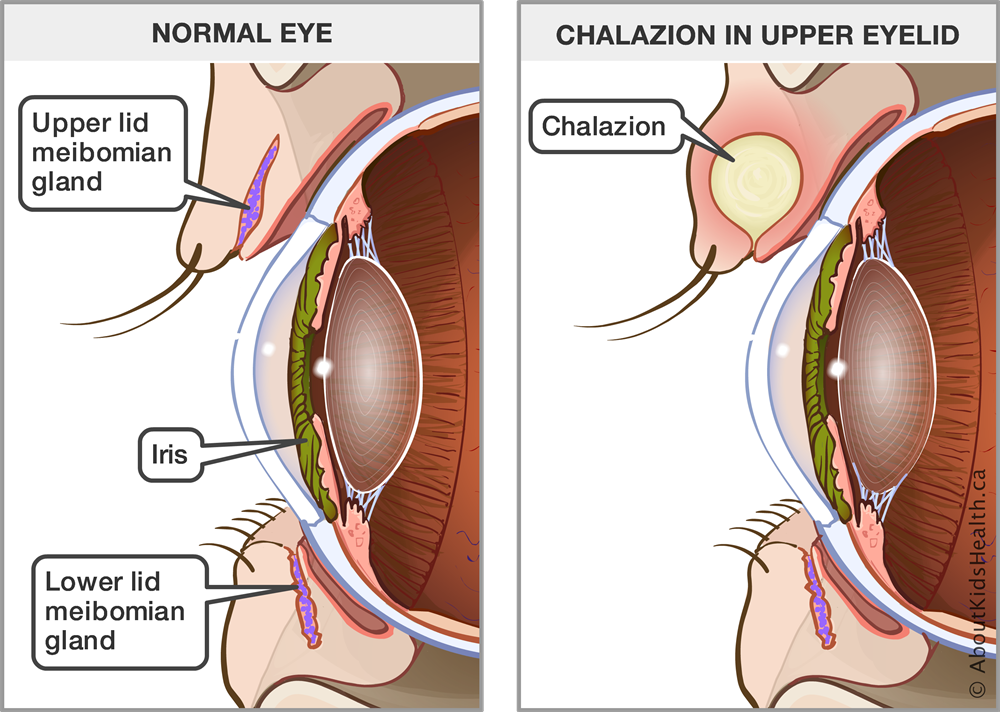 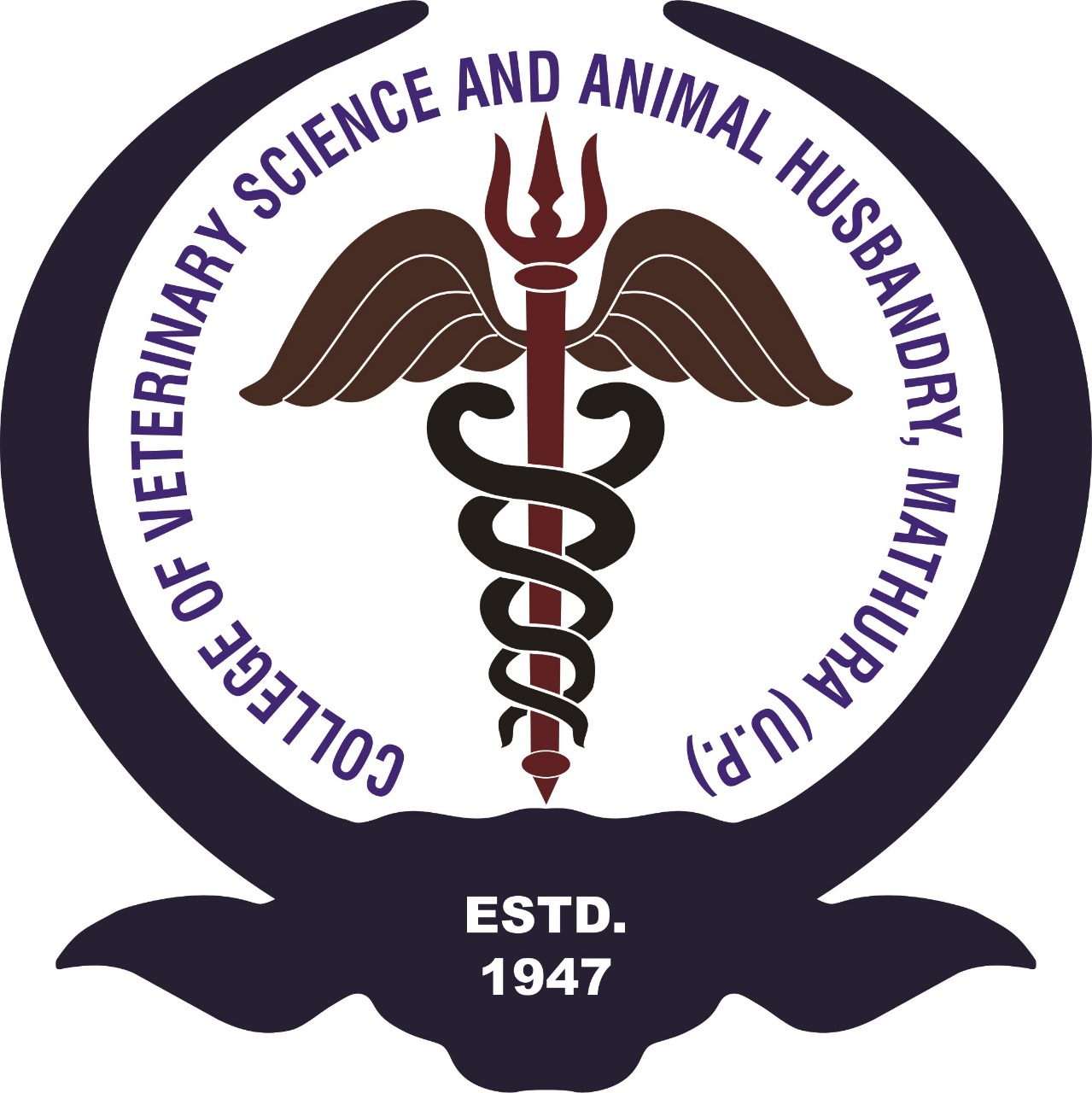 college of veterinary science & animal husbandry, duvasu, Mathura (UP)
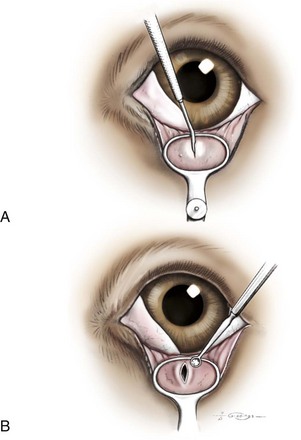 Chalazion/Tarsal cyst/Meibomian gland cyst
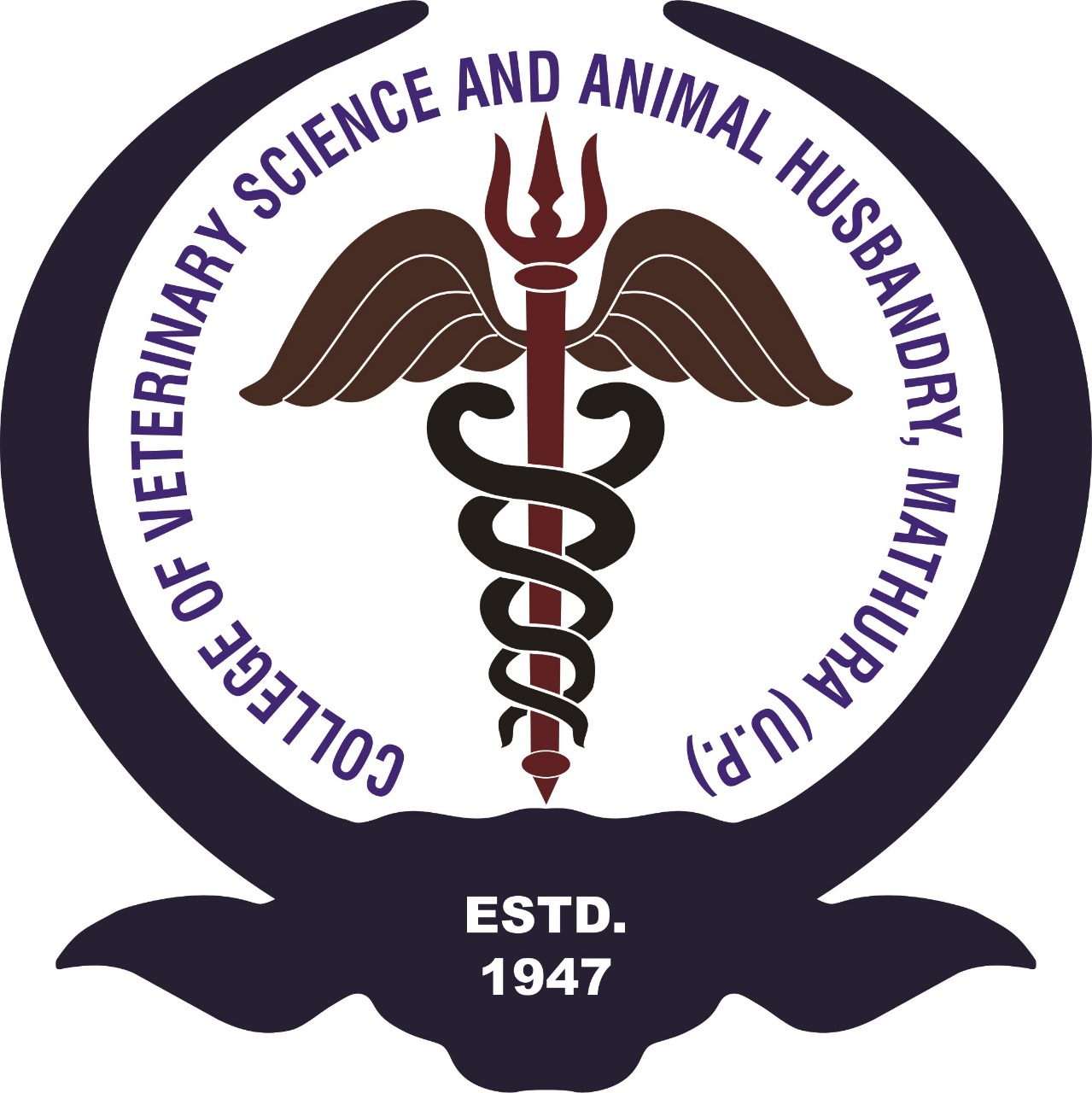 college of veterinary science & animal husbandry, duvasu, Mathura (UP)
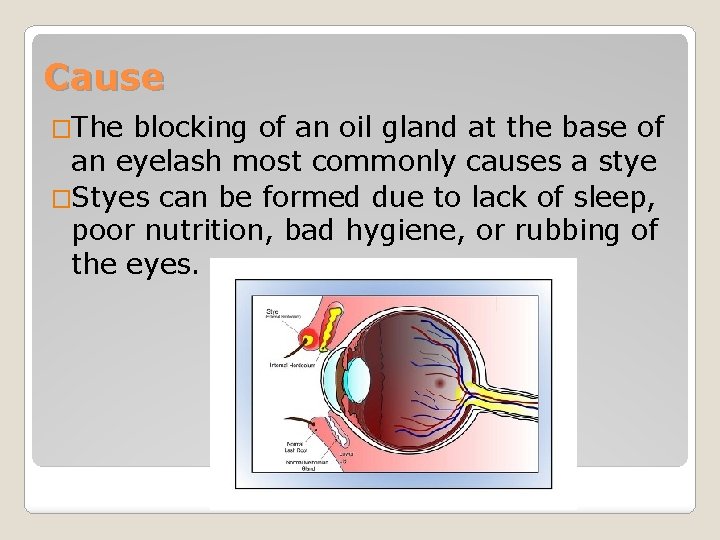 Hordeolum/Stye
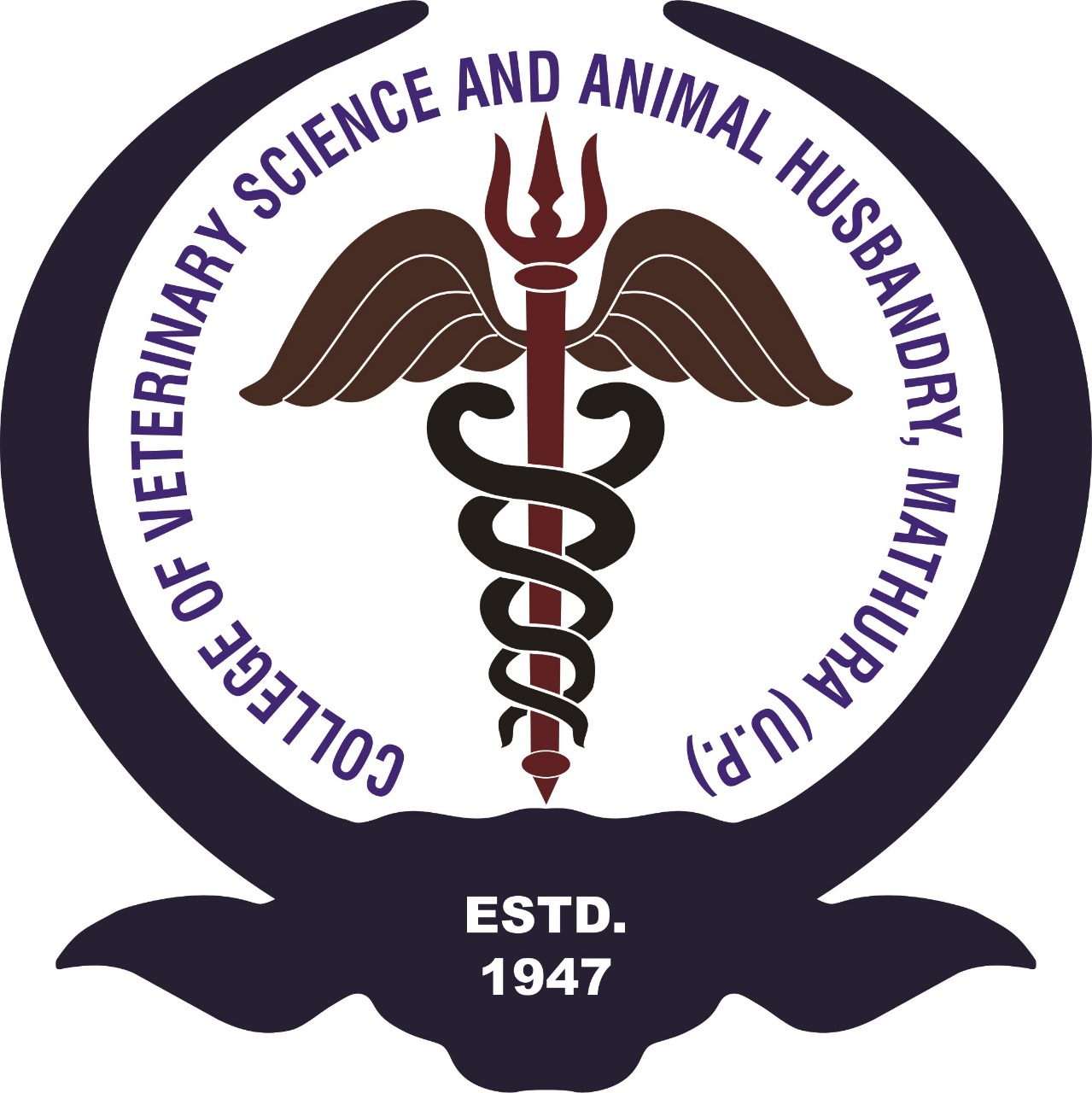 college of veterinary science & animal husbandry, duvasu, Mathura (UP)
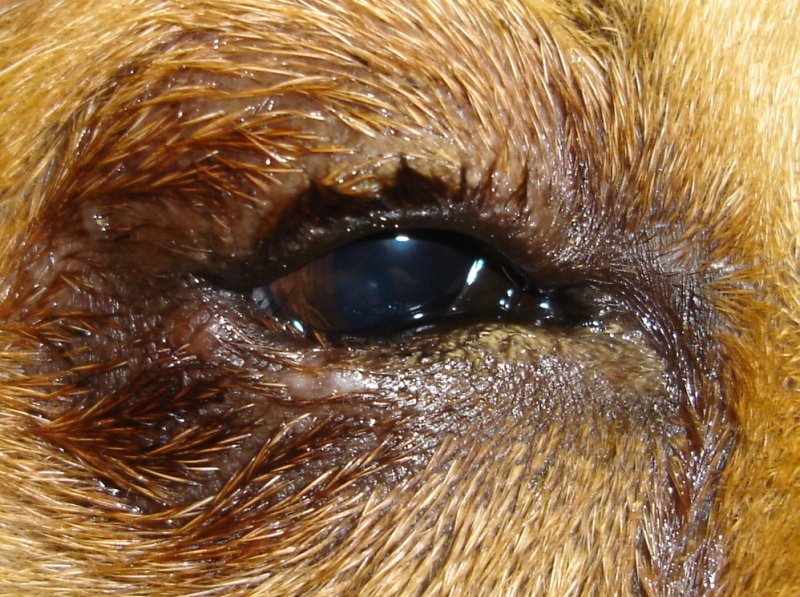 Entropion
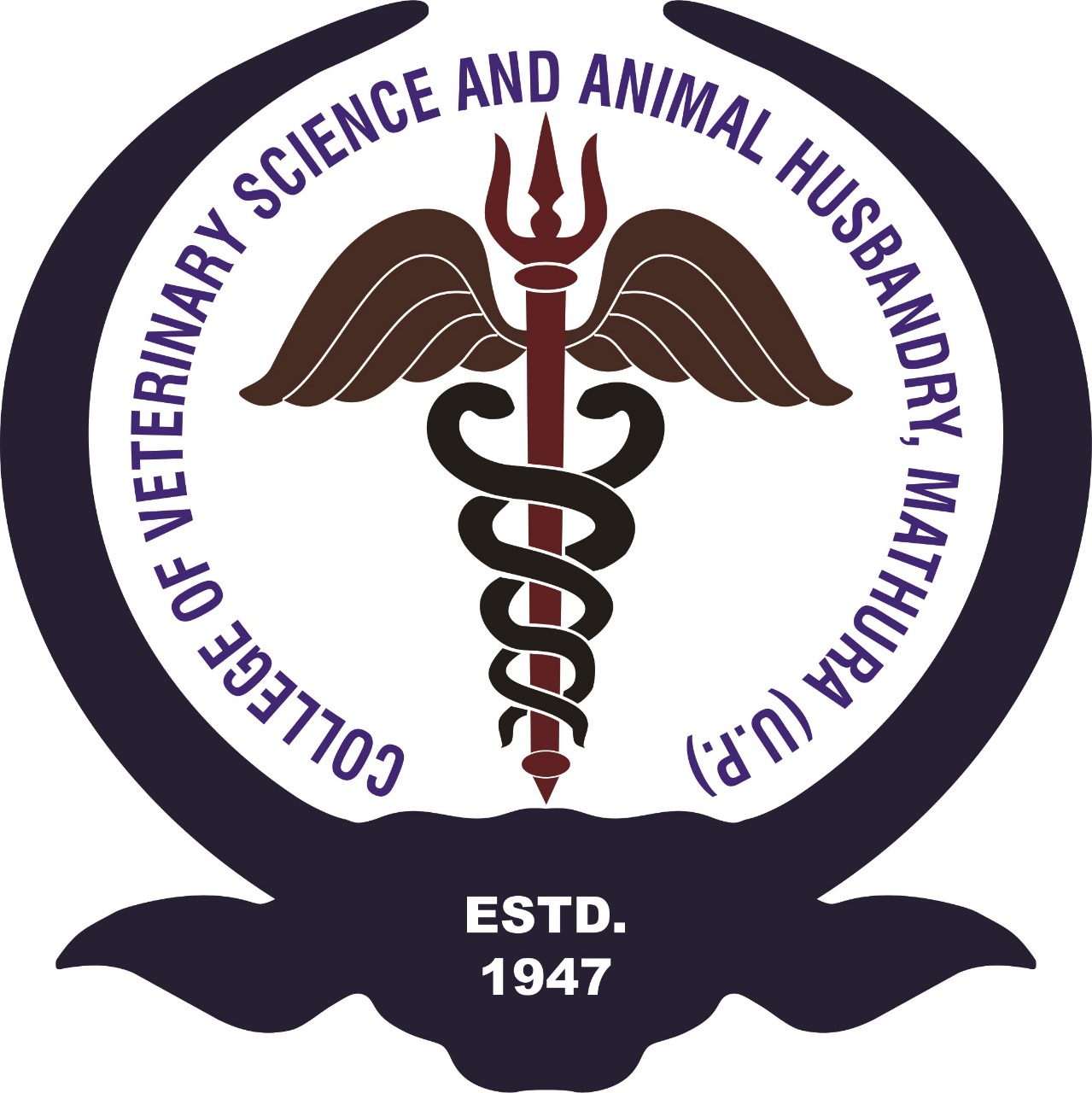 college of veterinary science & animal husbandry, duvasu, Mathura (UP)
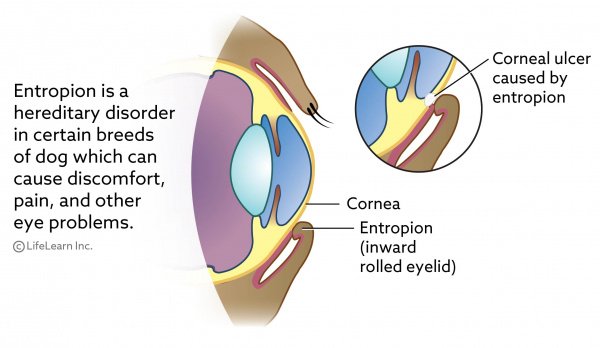 Entropion
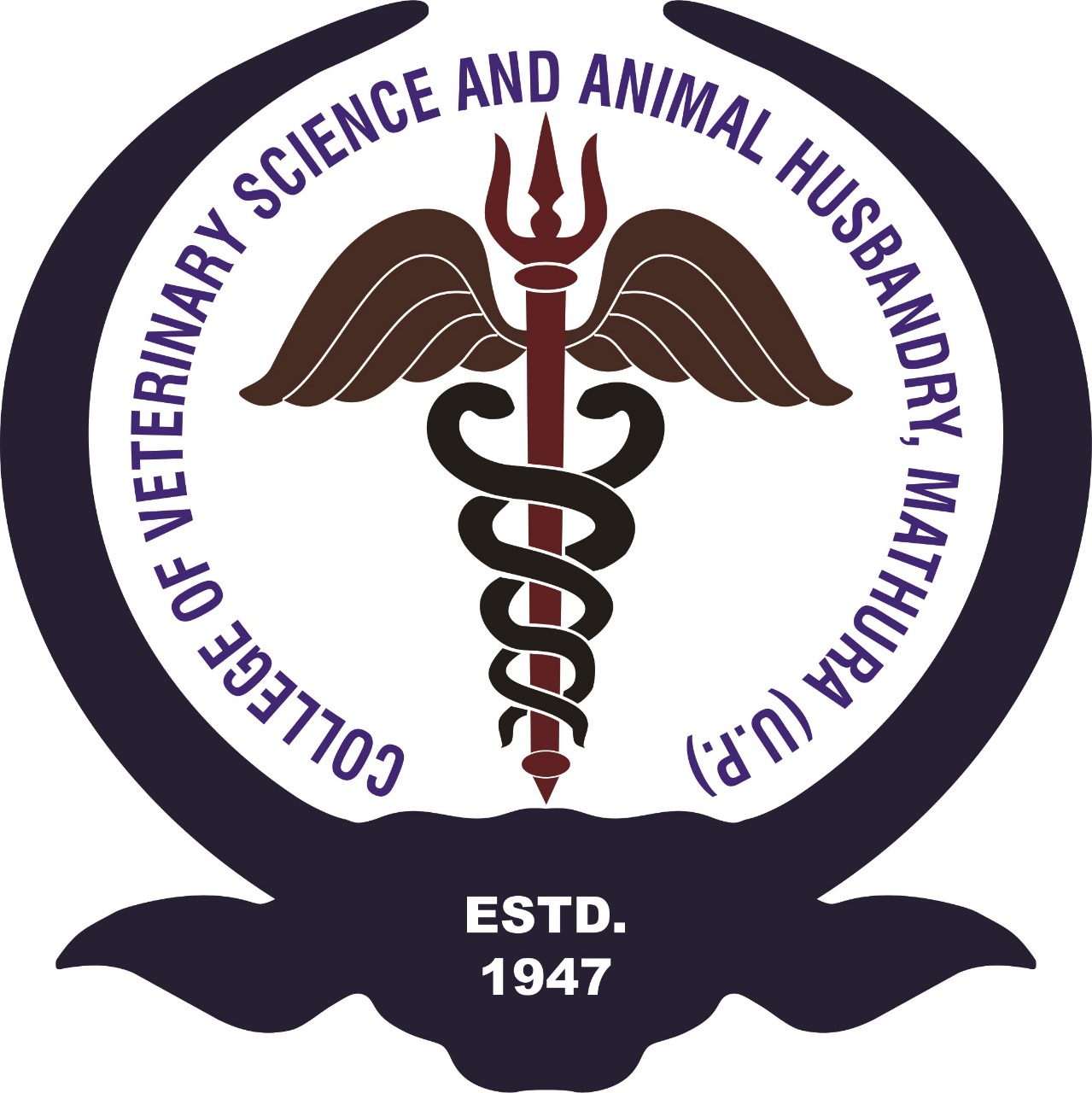 college of veterinary science & animal husbandry, duvasu, Mathura (UP)
Entropion
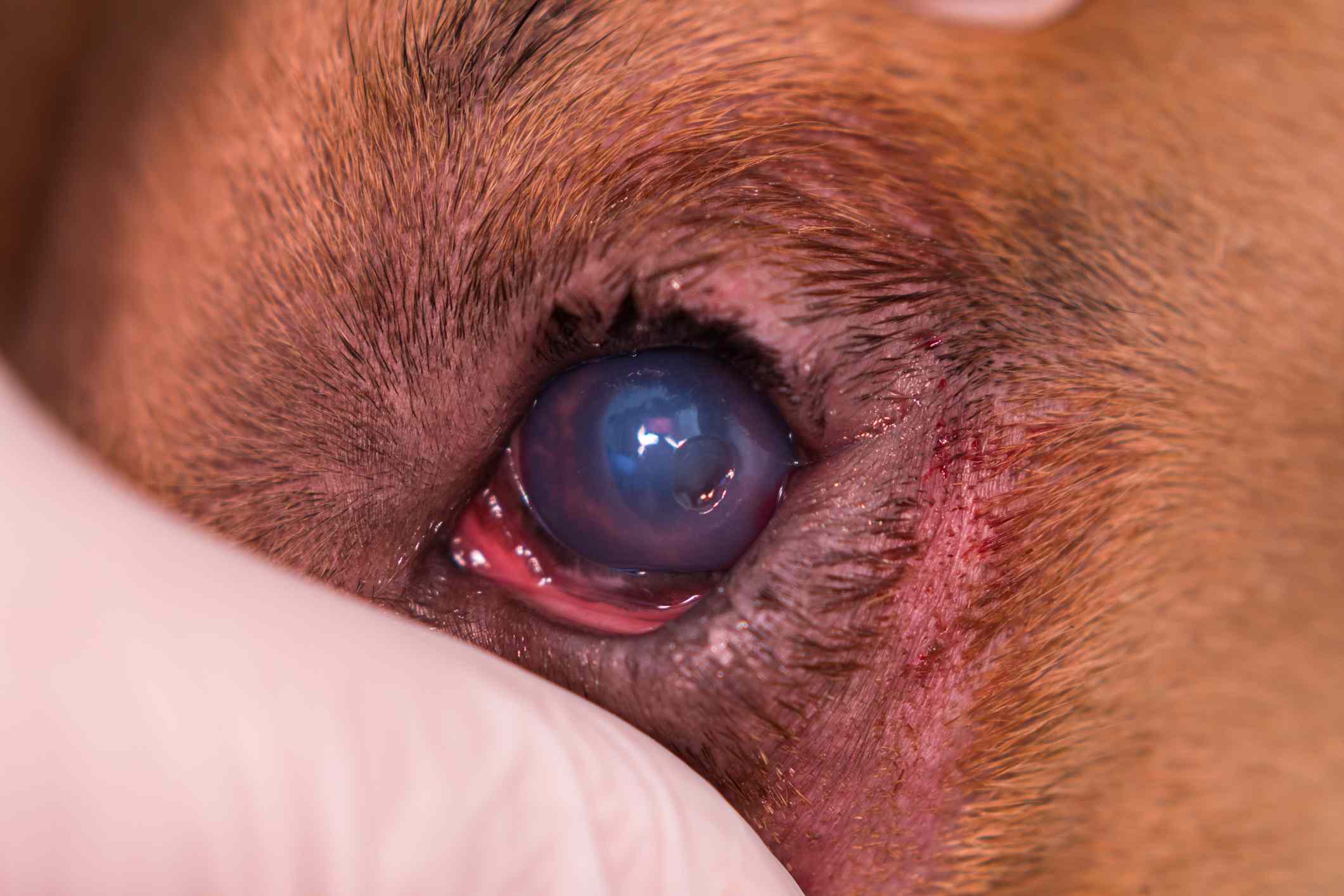 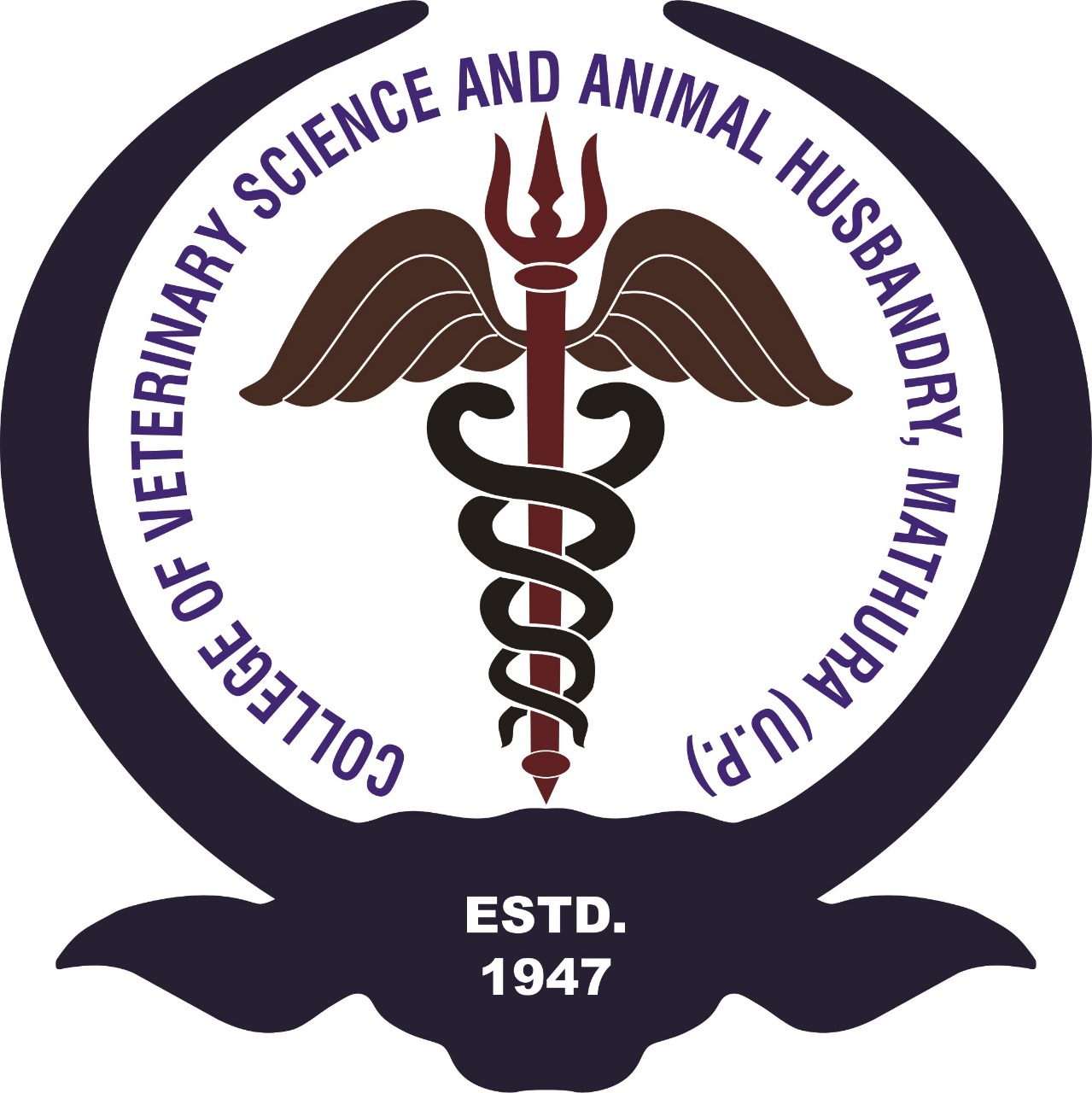 college of veterinary science & animal husbandry, duvasu, Mathura (UP)
Entropion: in very young animals, temporary tacking of the palpebral skin until skull is fully formed. In many cases only this much is required and as the animal attains maturity the condition disappears.
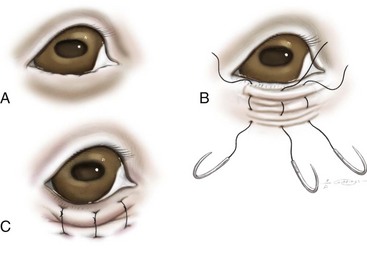 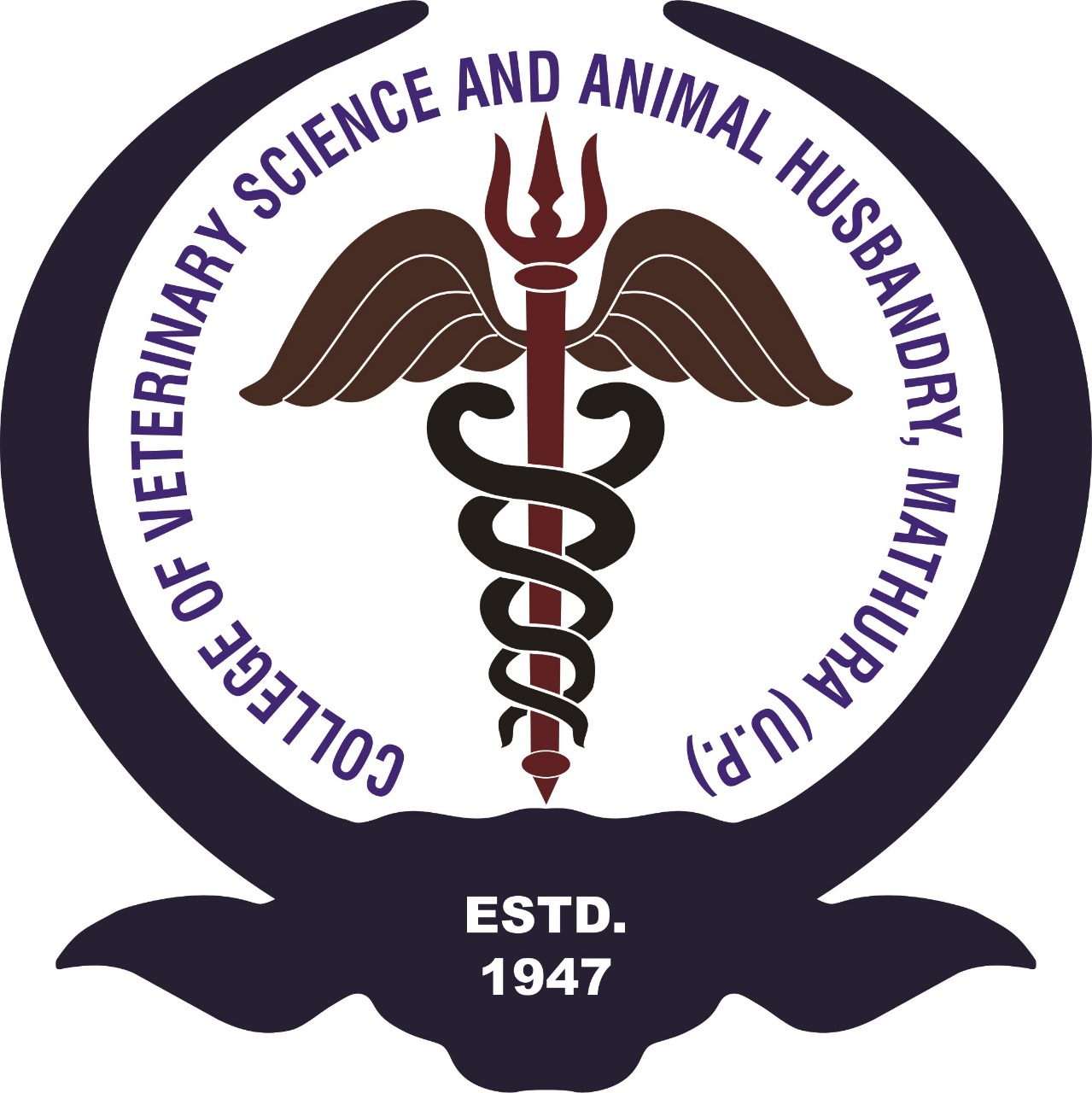 college of veterinary science & animal husbandry, duvasu, Mathura (UP)
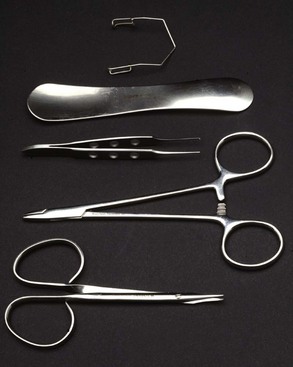 Wire Speculum
Ophthalmic instruments
Eyelid Plate
Fine toothed Forceps
Derf Needle Holders
Tenotomy Scissors
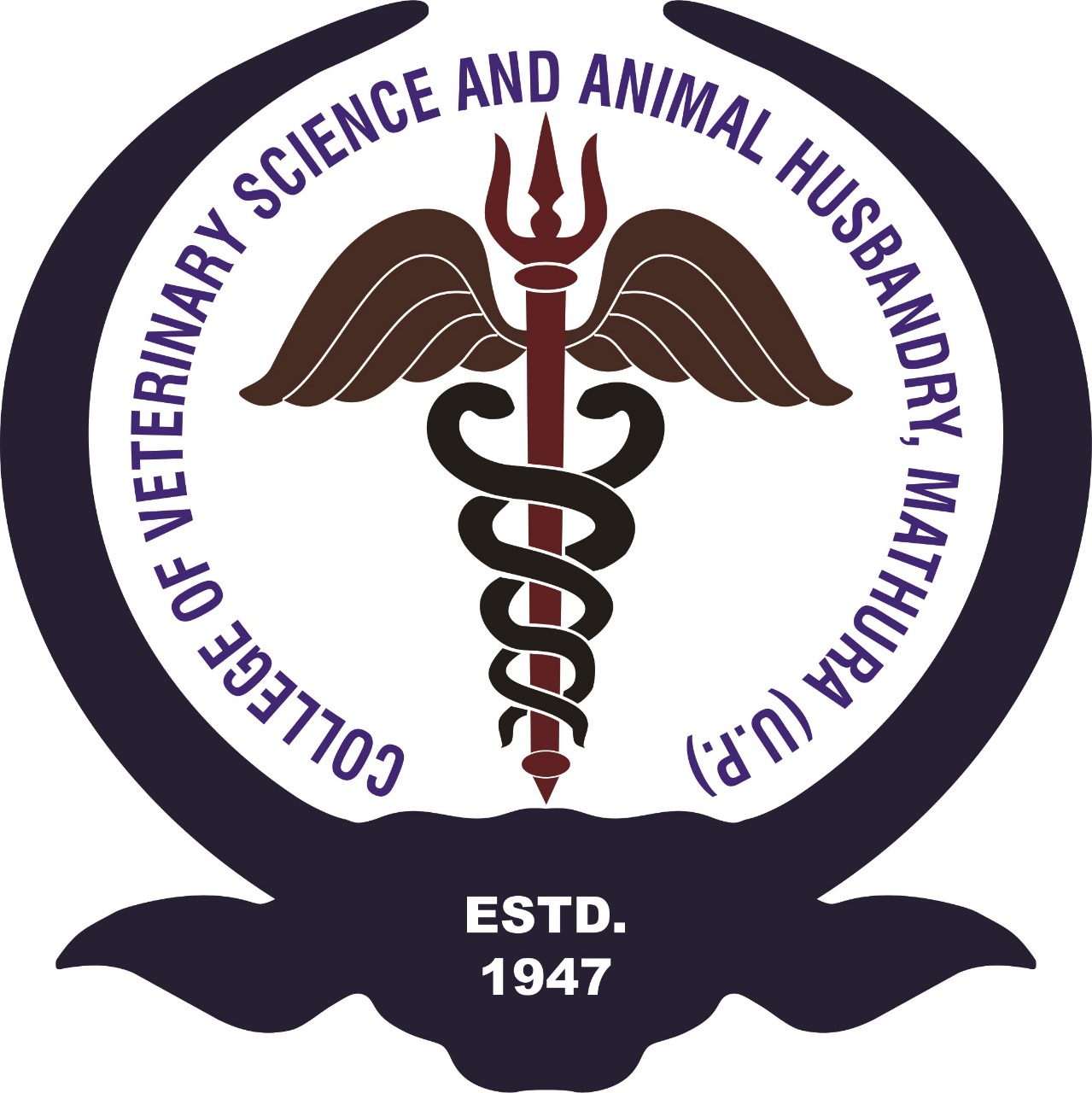 college of veterinary science & animal husbandry, duvasu, Mathura (UP)
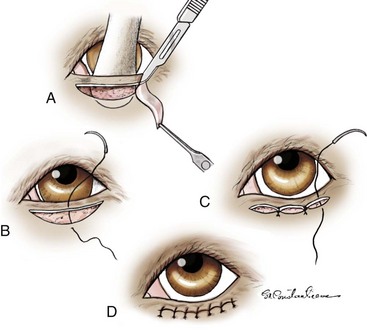 Entropion: 
Permanent management (Hotz-Celsus technique).
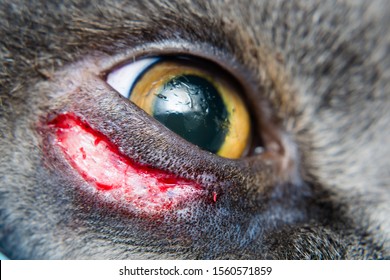 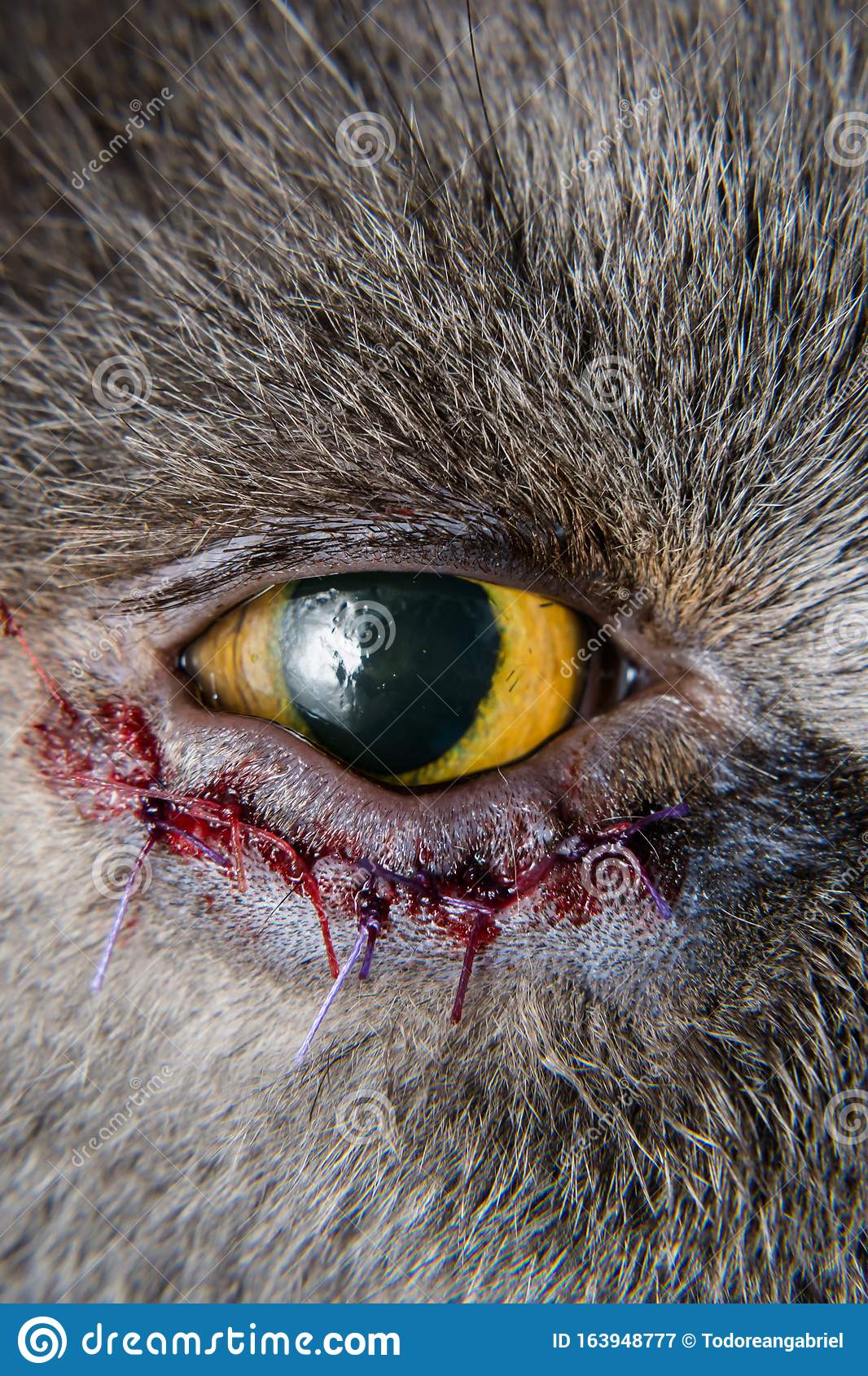 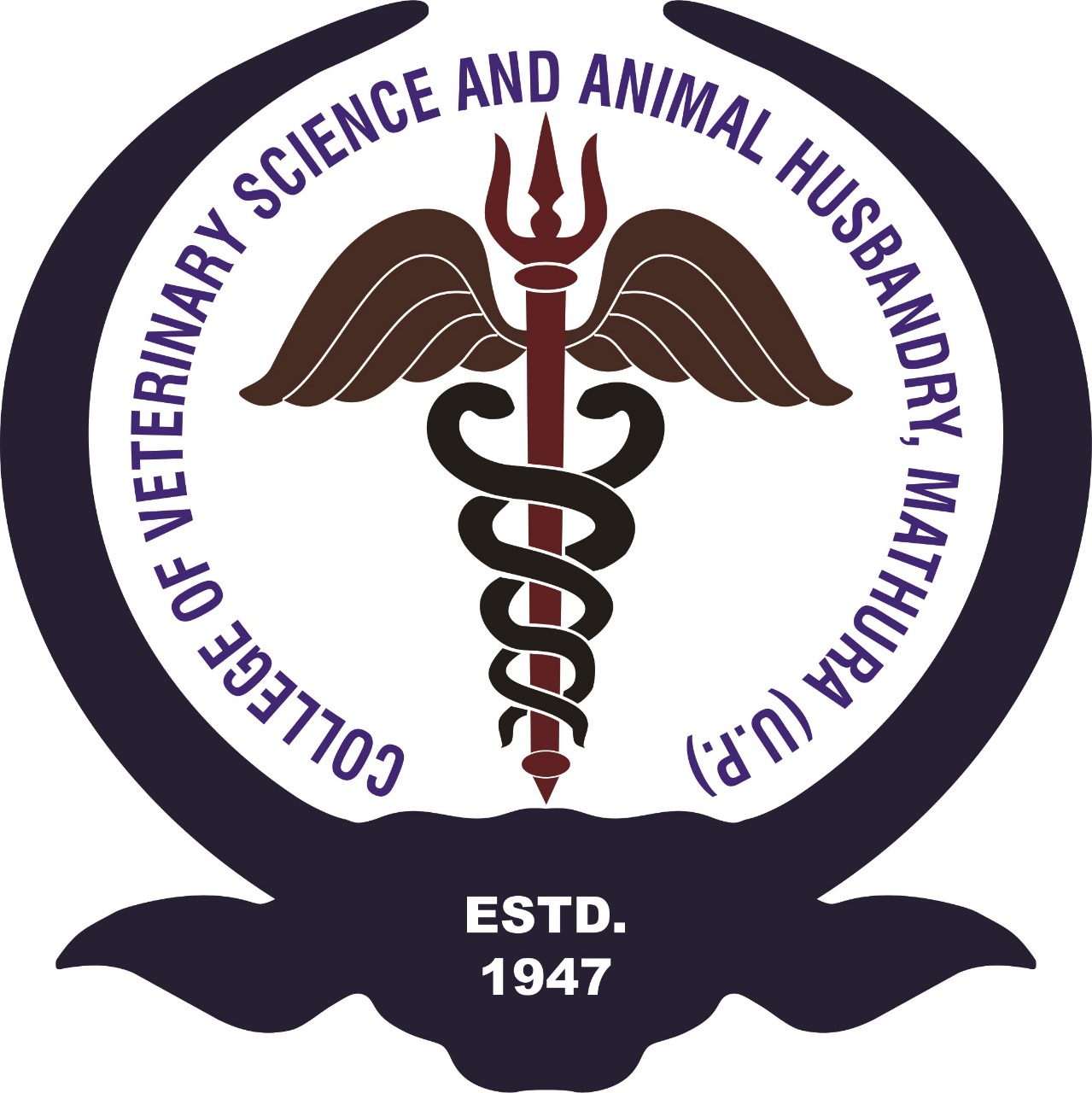 college of veterinary science & animal husbandry, duvasu, Mathura (UP)
Ectropion: It congenital  or acquired
Outward deviation or eversion of the eyelid
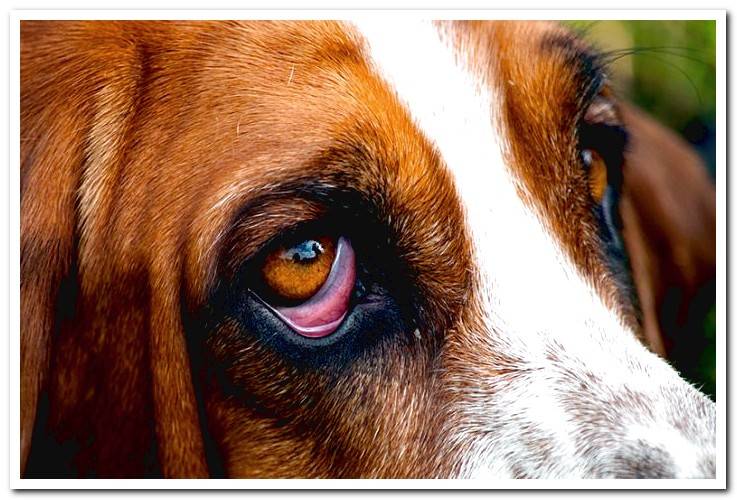 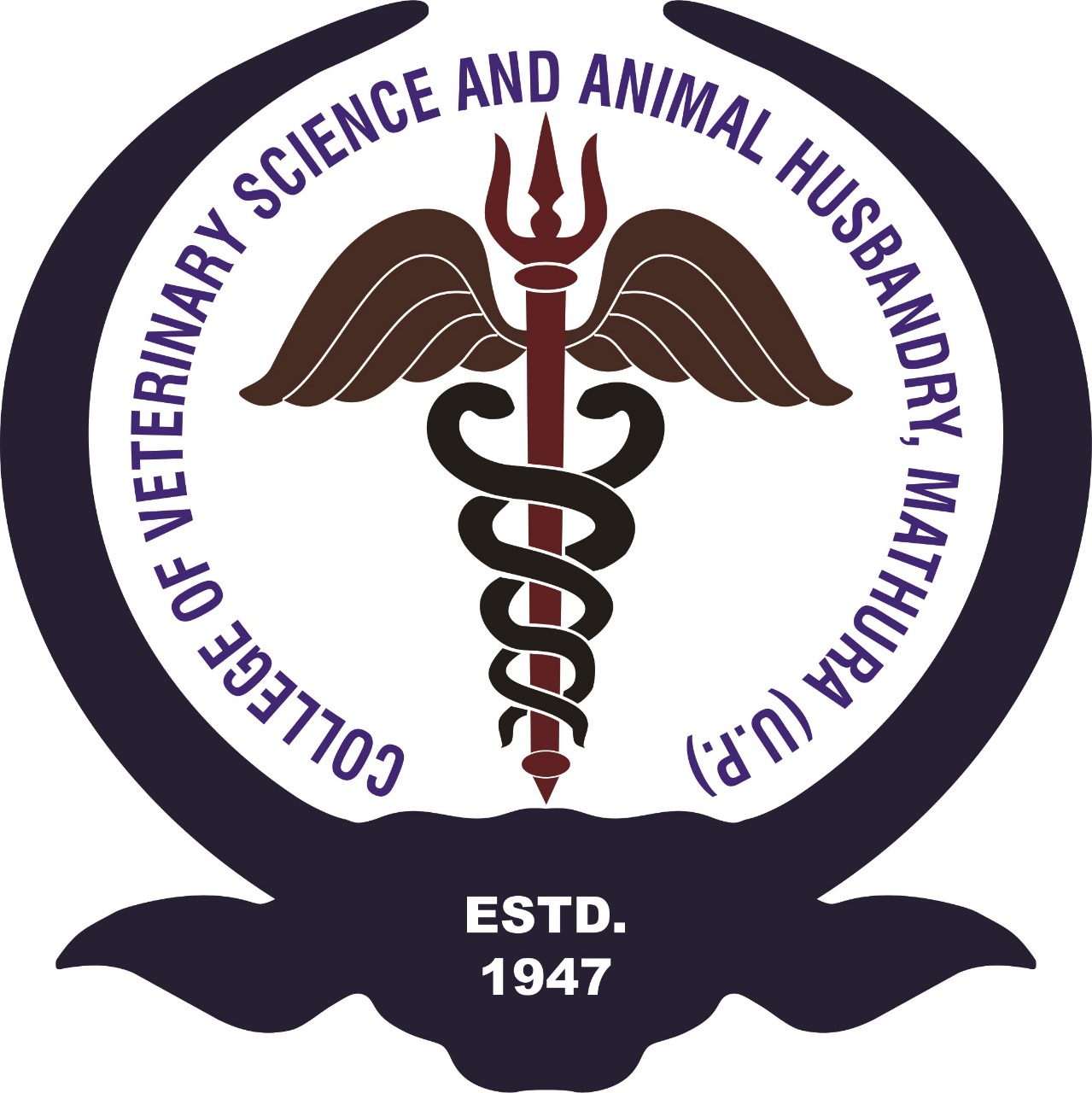 college of veterinary science & animal husbandry, duvasu, Mathura (UP)
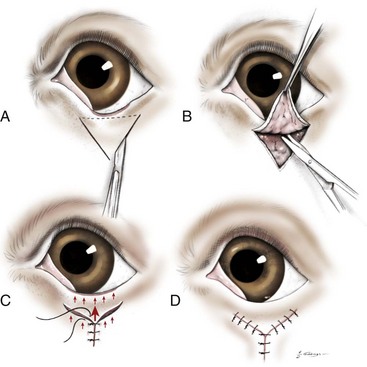 Ectropion:
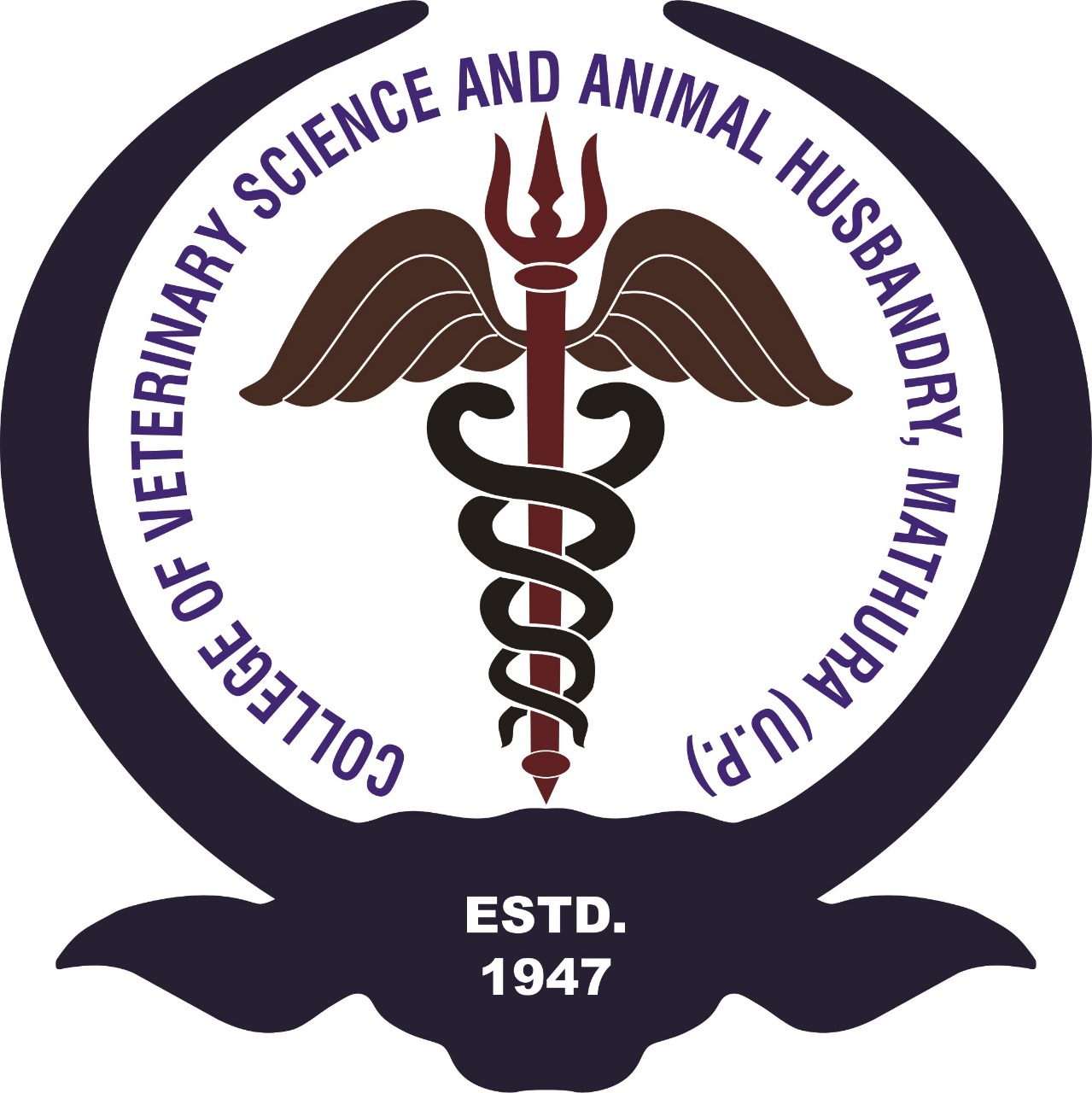 college of veterinary science & animal husbandry, duvasu, Mathura (UP)
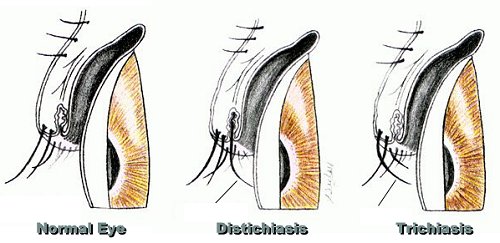 Trichiasis
Distichiasis
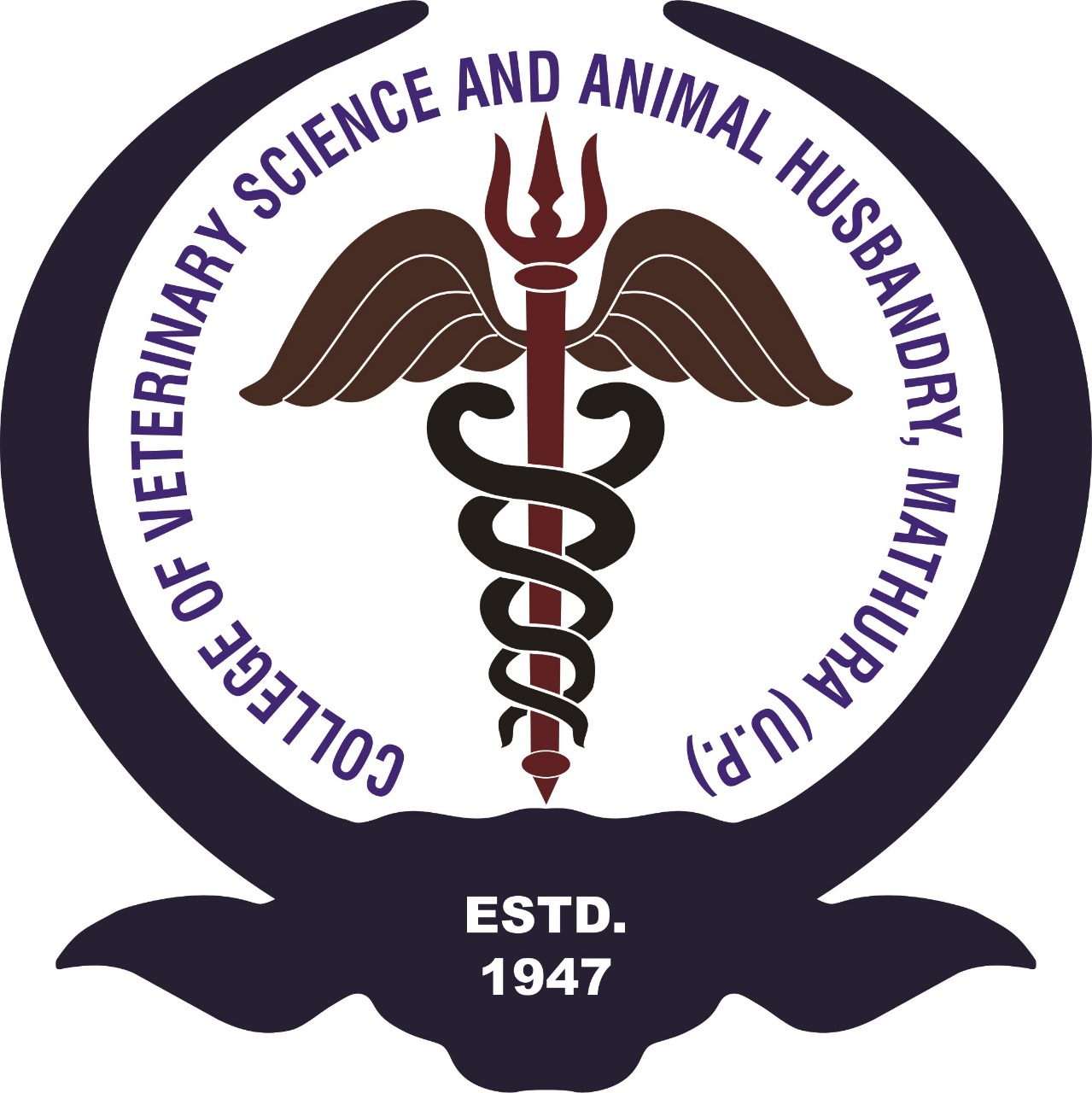 college of veterinary science & animal husbandry, duvasu, Mathura (UP)
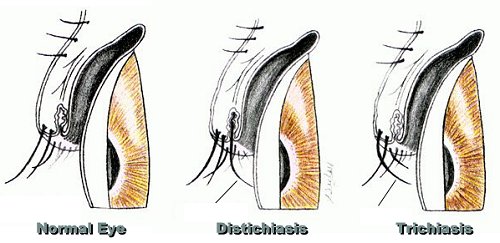 Trichiasis
Distichiasis
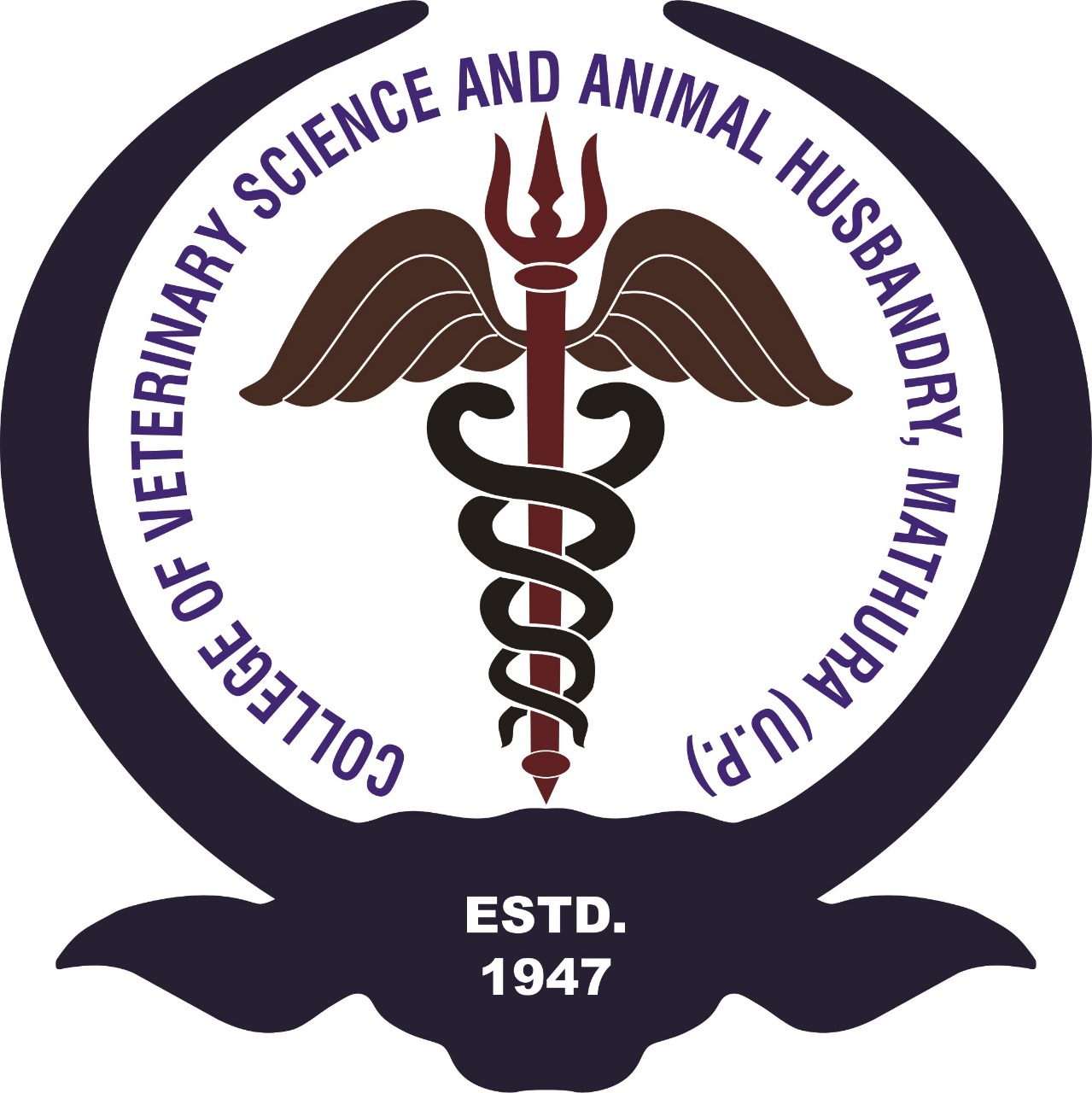 college of veterinary science & animal husbandry, duvasu, Mathura (UP)
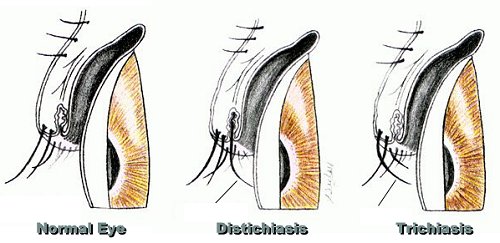 Trichiasis
Distichiasis
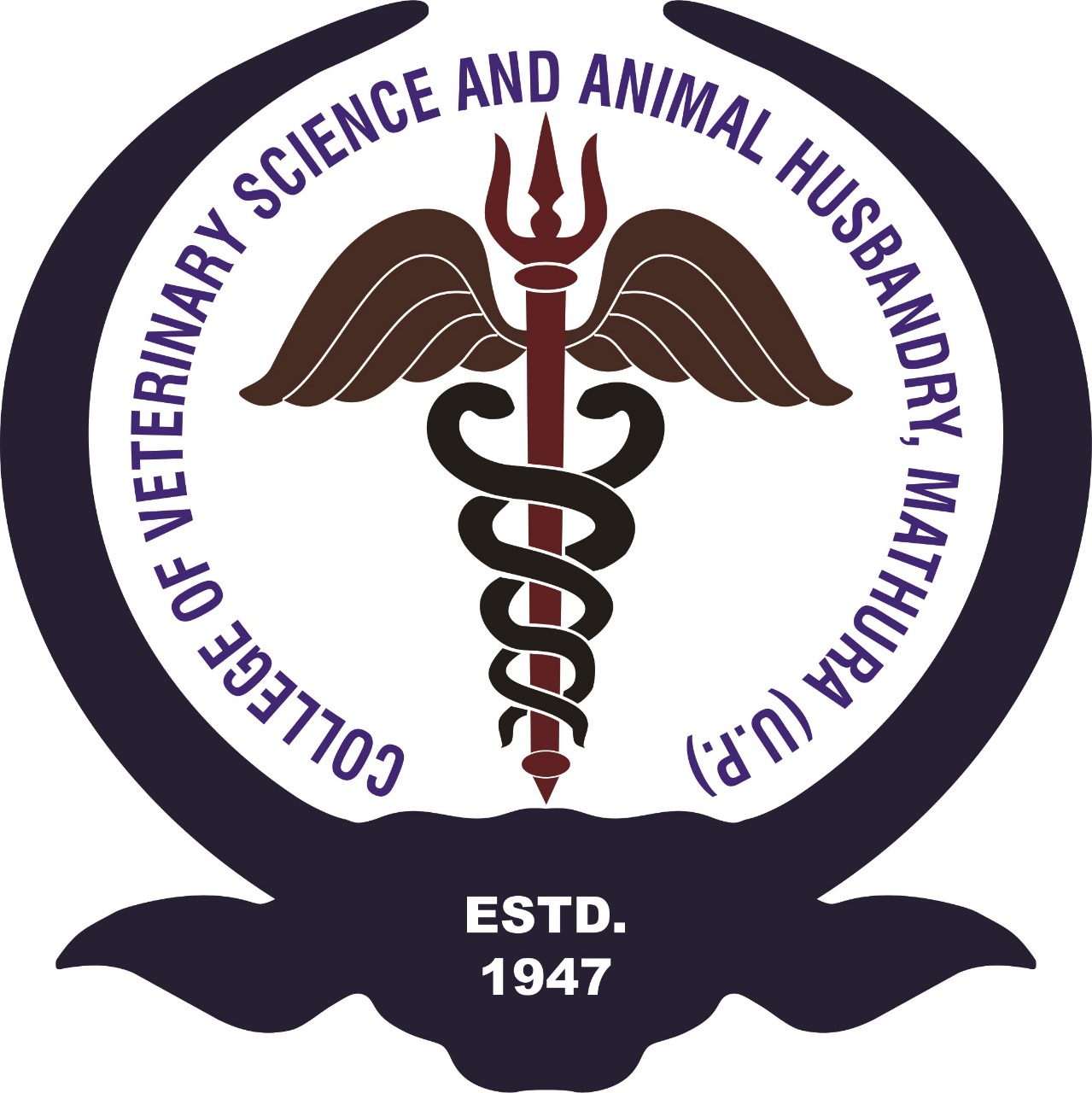 college of veterinary science & animal husbandry, duvasu, Mathura (UP)
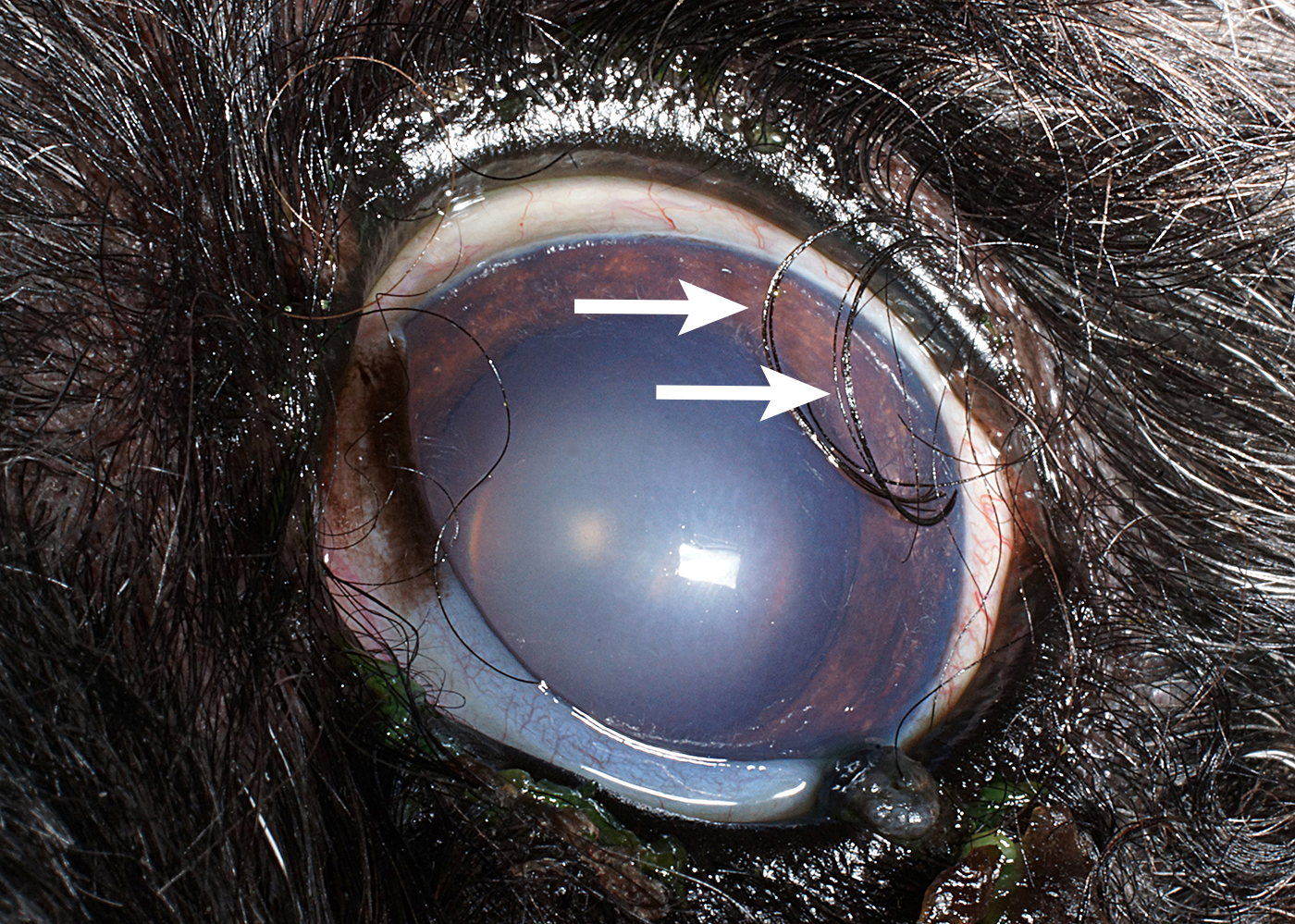 Trichiasis
Distichiasis
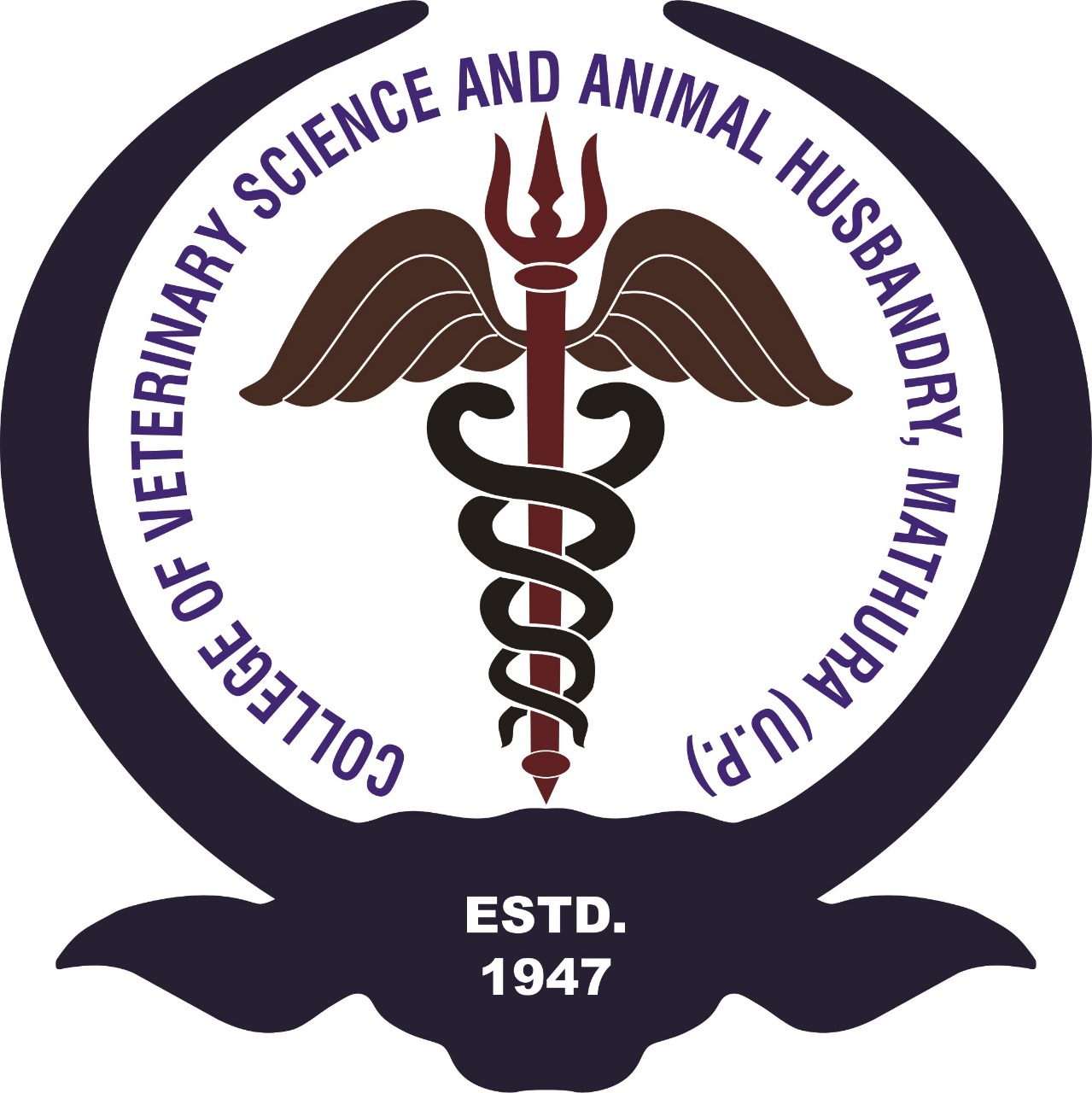 college of veterinary science & animal husbandry, duvasu, Mathura (UP)
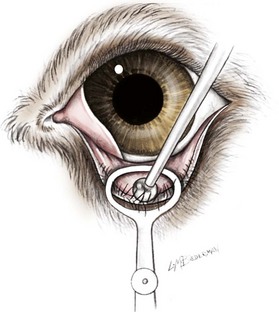 college of veterinary science & animal husbandry, duvasu, Mathura (UP)
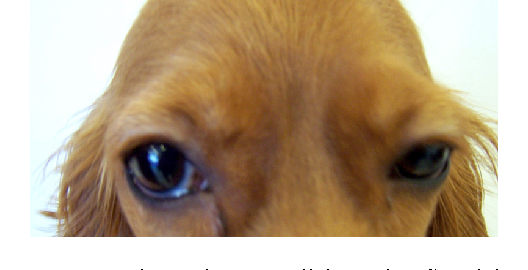 Blepharoptostis
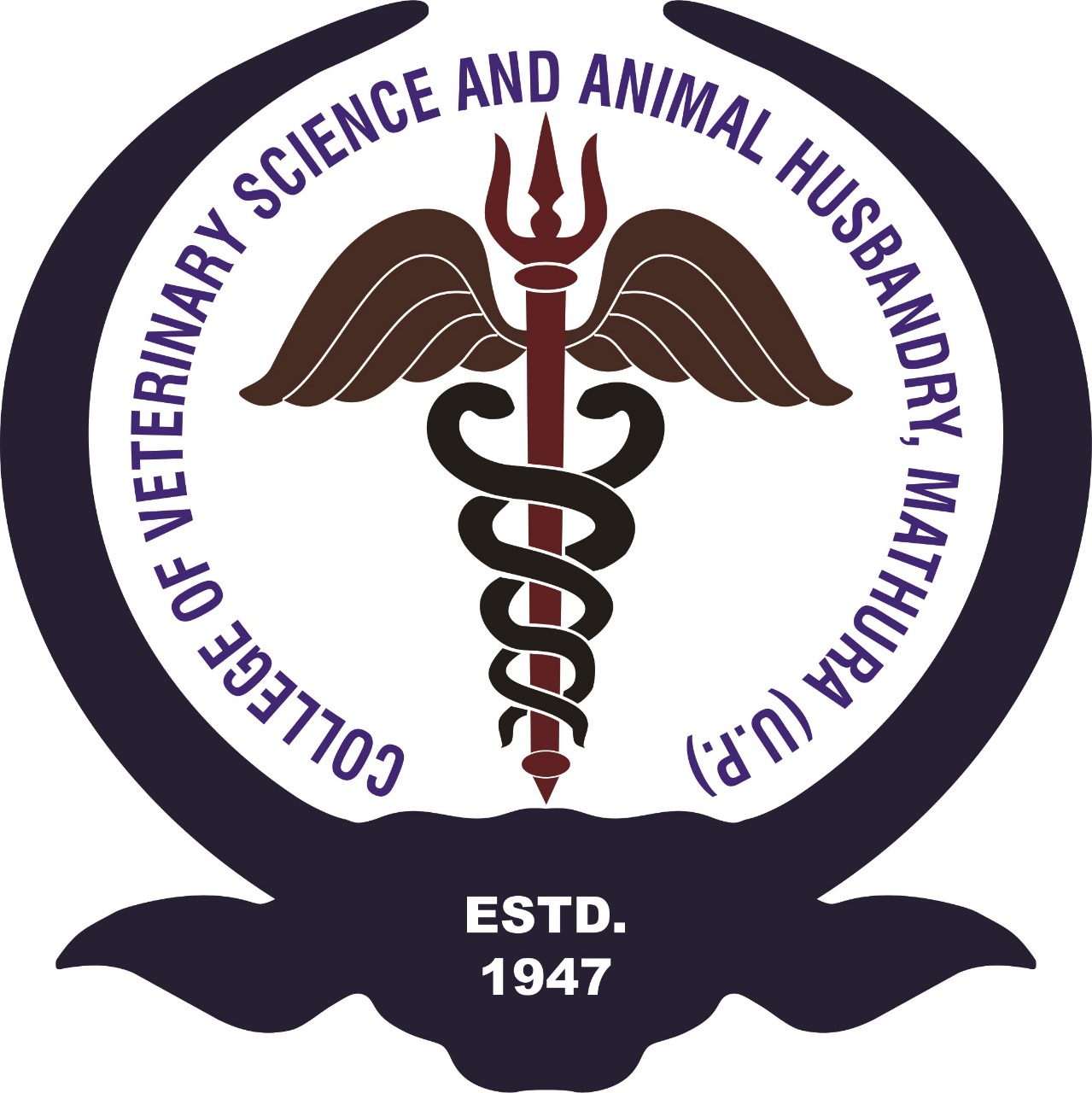 college of veterinary science & animal husbandry, duvasu, Mathura (UP)
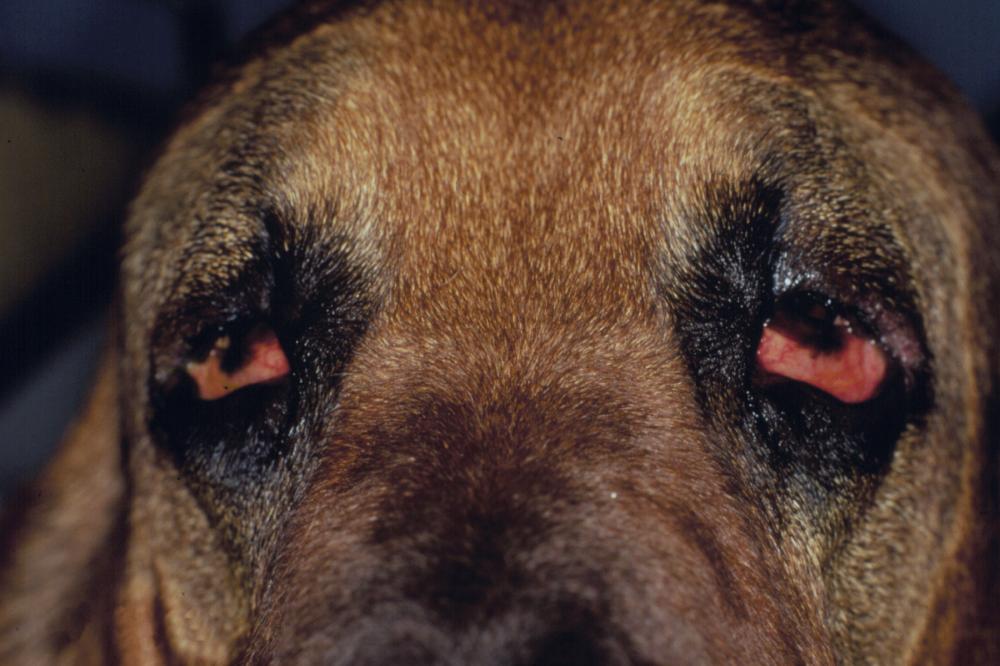 Laghthalmos
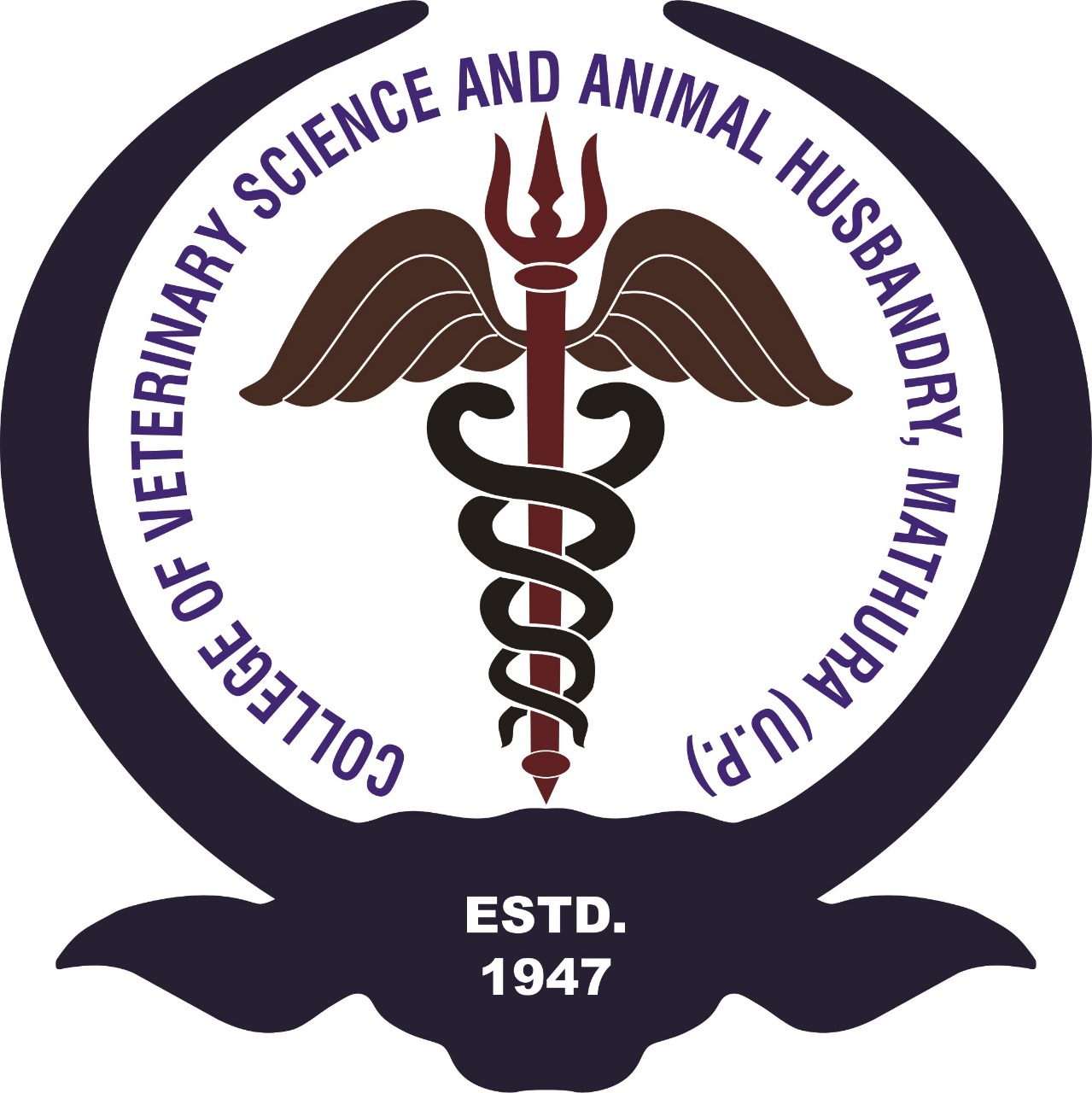 college of veterinary science & animal husbandry, duvasu, Mathura (UP)
Prolapse of the gland of the third eyelid- the cherry eye
Marked breed predisposition, commonly seen in Maltese, Bassets, Rottweilers, Neapolitan Mastiffs and Shar Peis
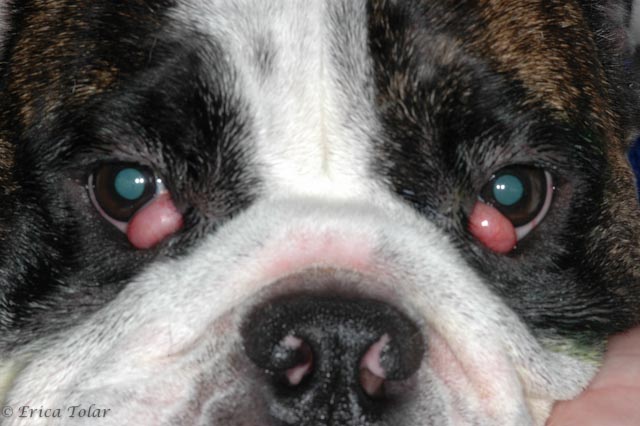 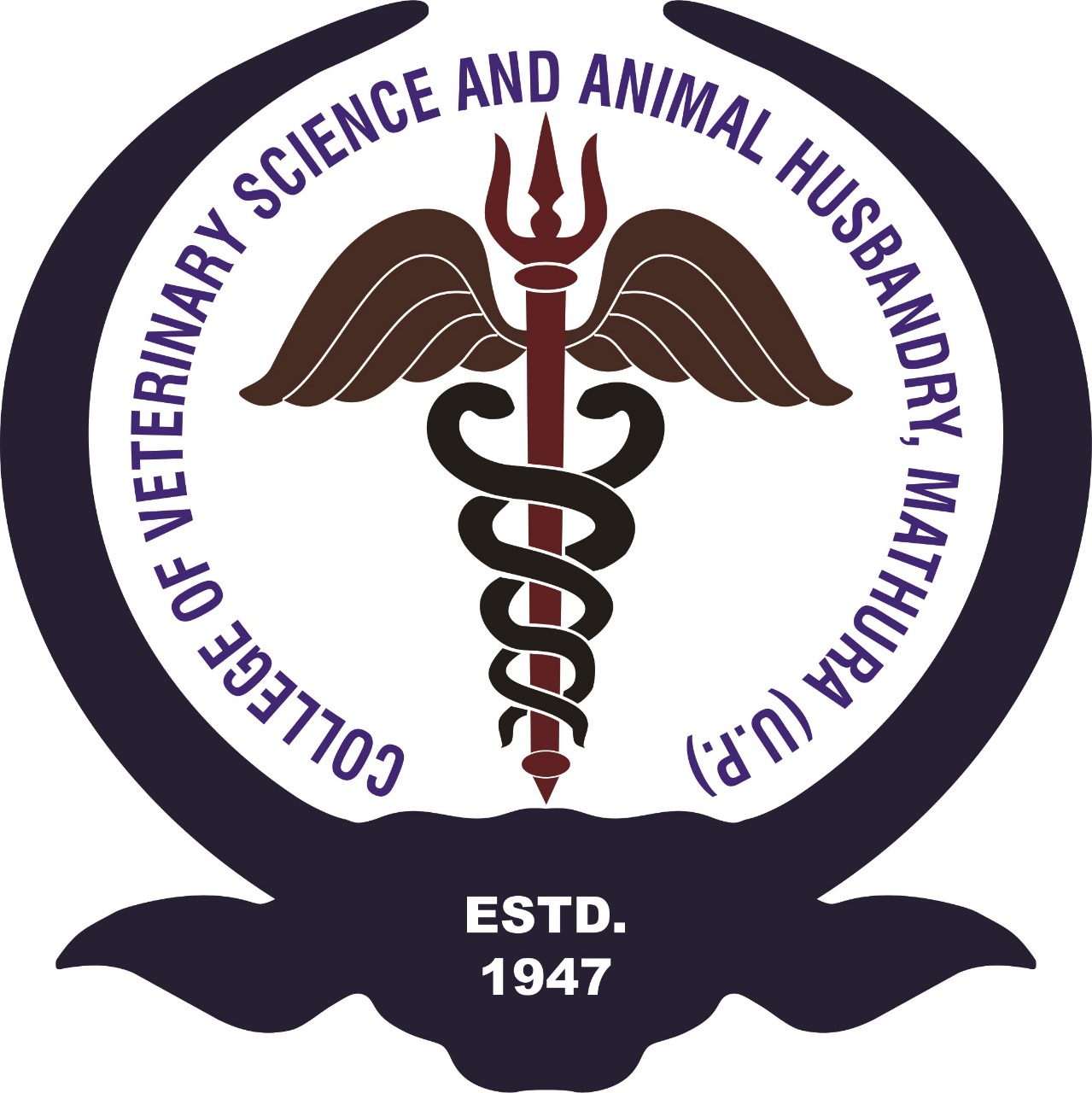 college of veterinary science & animal husbandry, duvasu, Mathura (UP)
Prolapse of the gland of the third eyelid- the cherry eye
Excision
Morgan’s pocket technique
Modified Morgan’s pocket technique
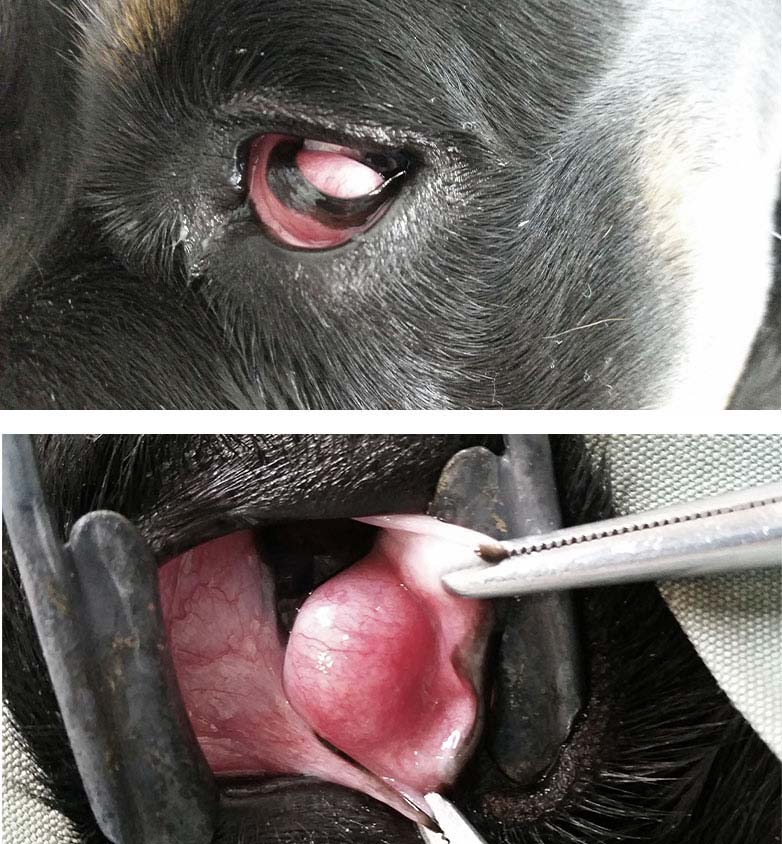 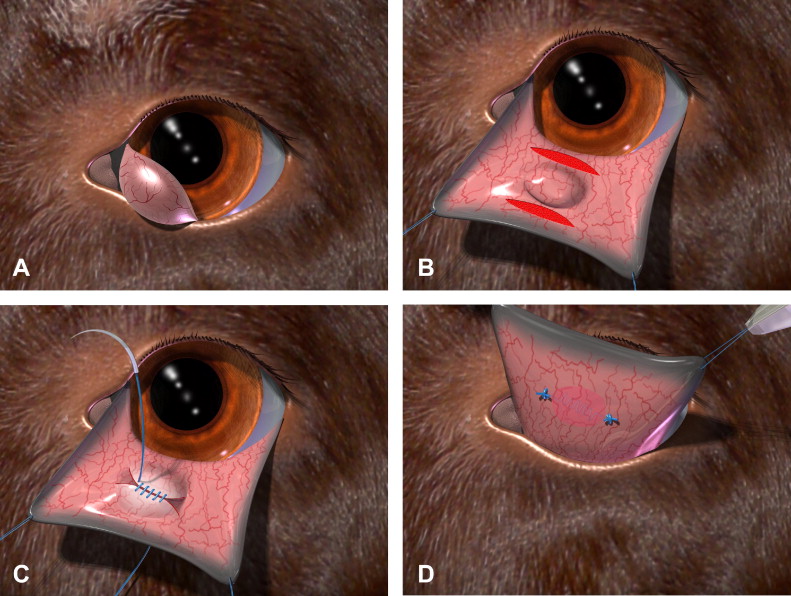 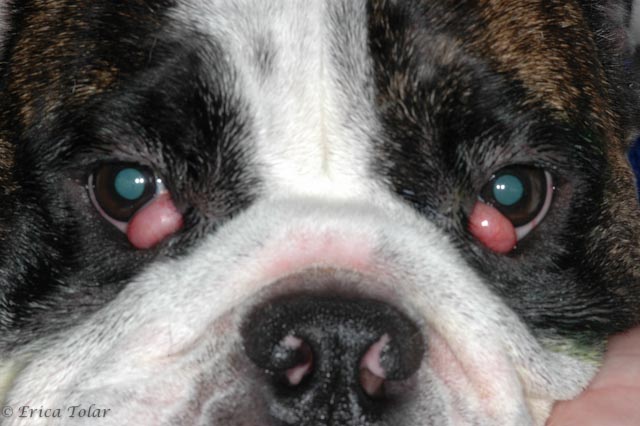 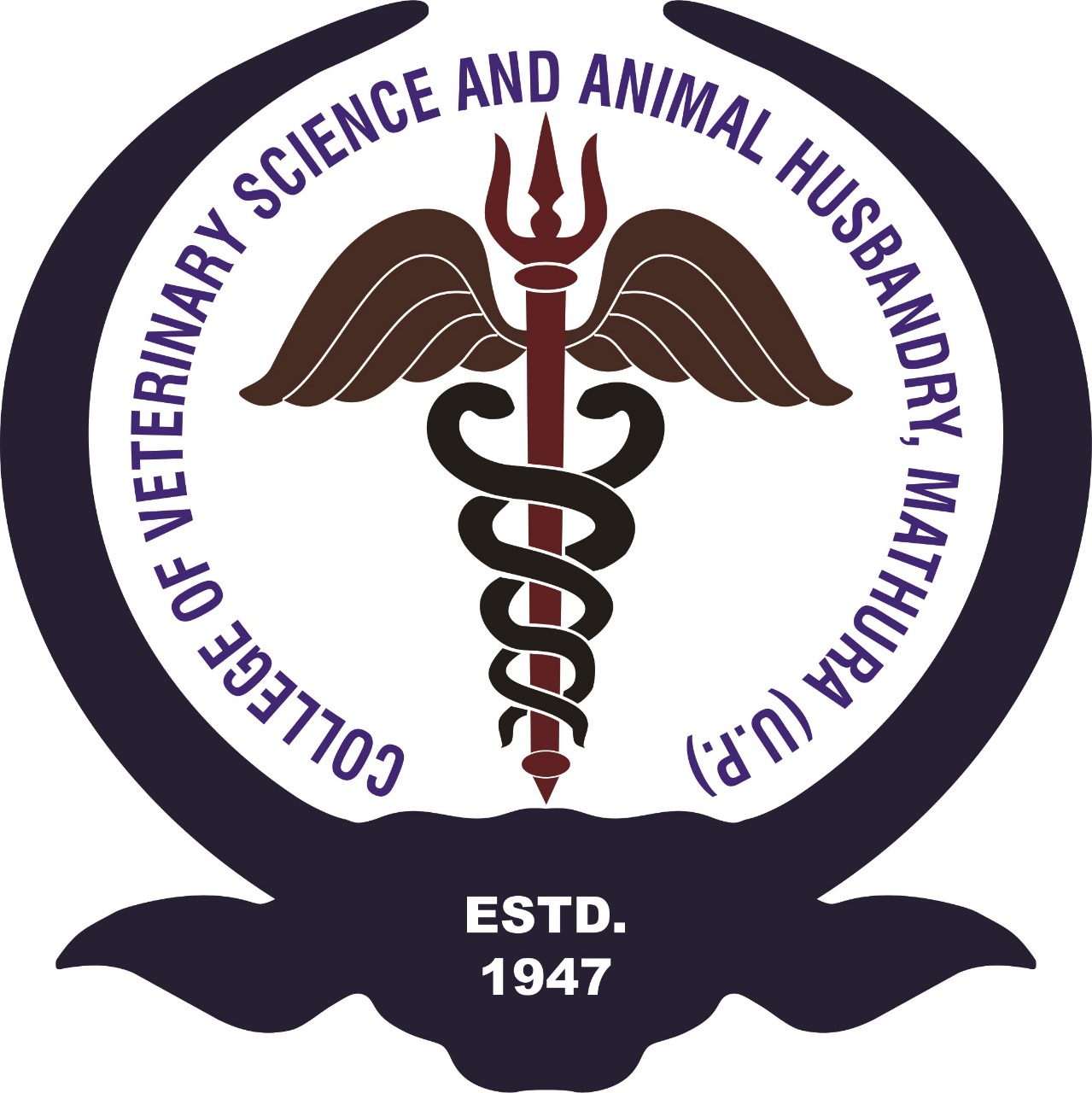 college of veterinary science & animal husbandry, duvasu, Mathura (UP)
Prolapse of the gland of the third eyelid- the cherry eye
Excision
Morgan’s pocket technique
Modified Morgan’s pocket technique
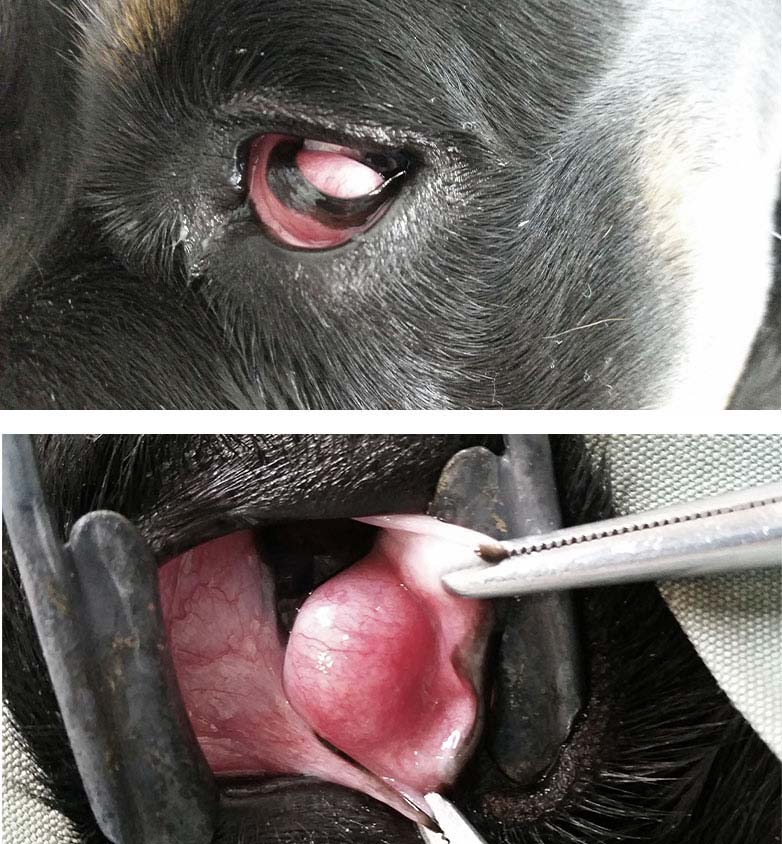 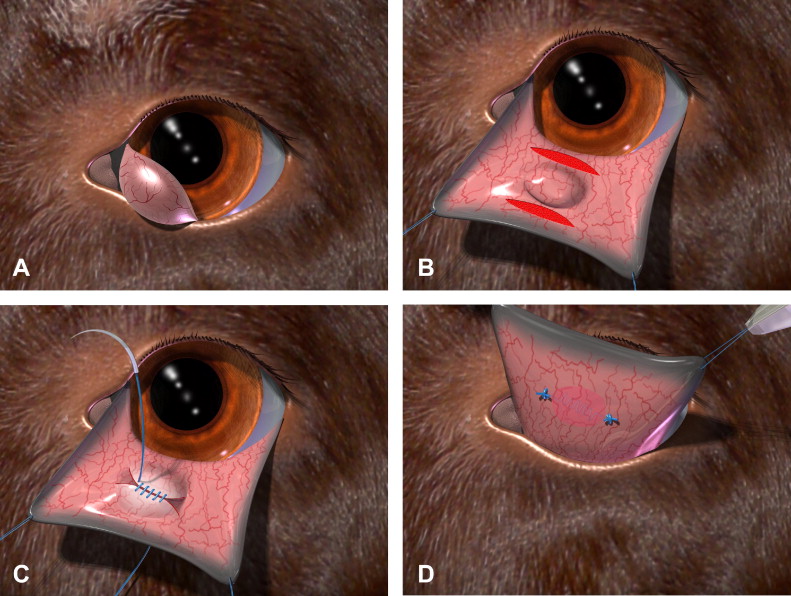 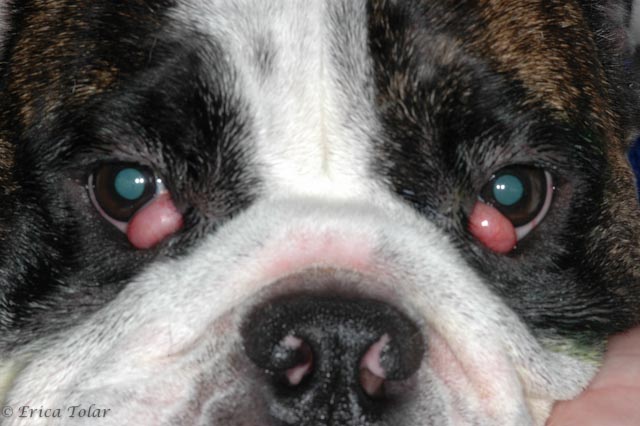 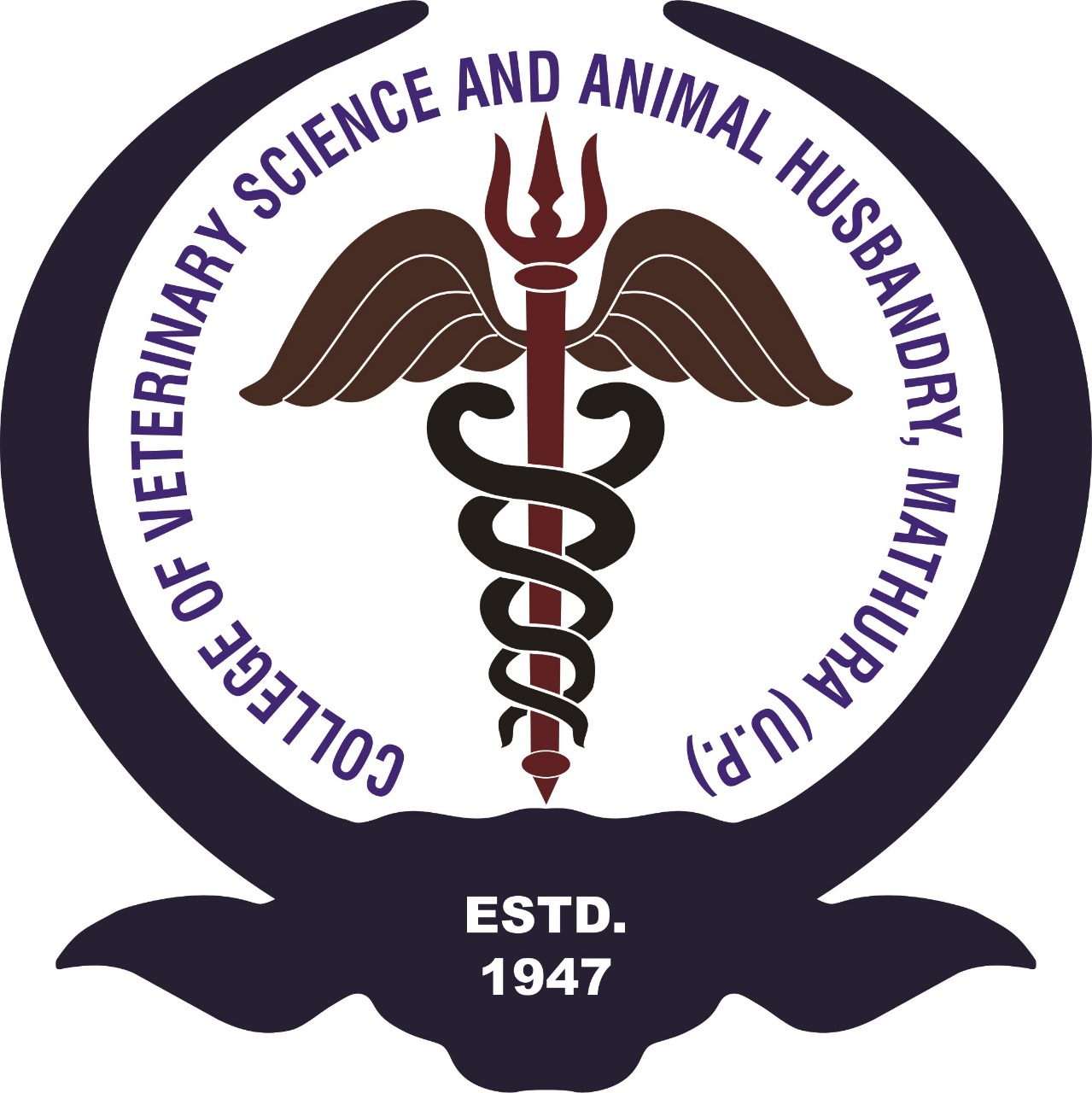 college of veterinary science & animal husbandry, duvasu, Mathura (UP)
Prolapse of the gland of the third eyelid- the cherry eye
Excision
Morgan’s pocket technique
Modified Morgan’s pocket technique
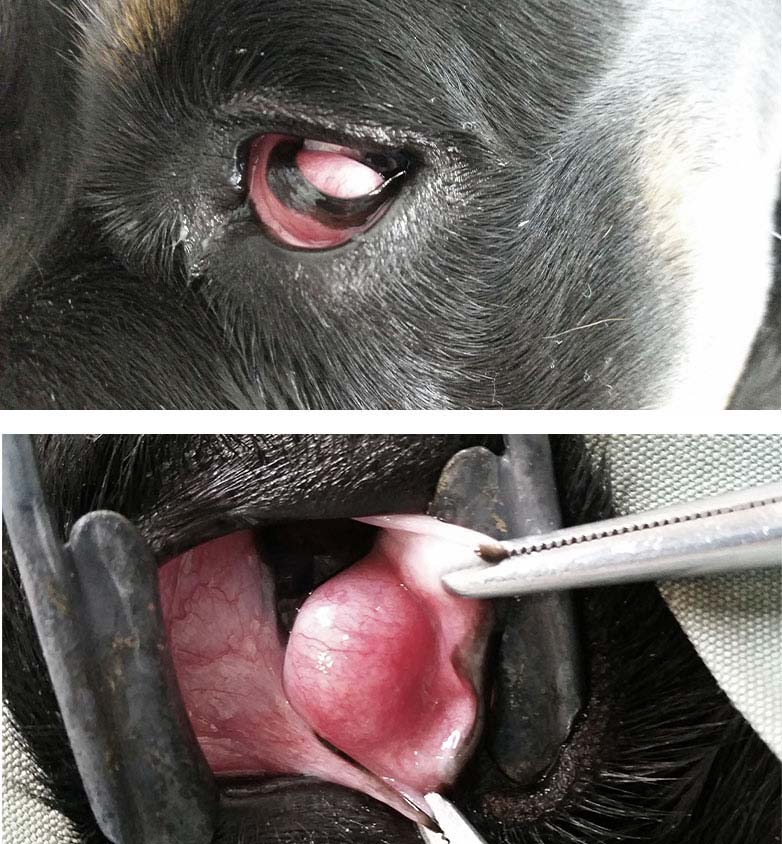 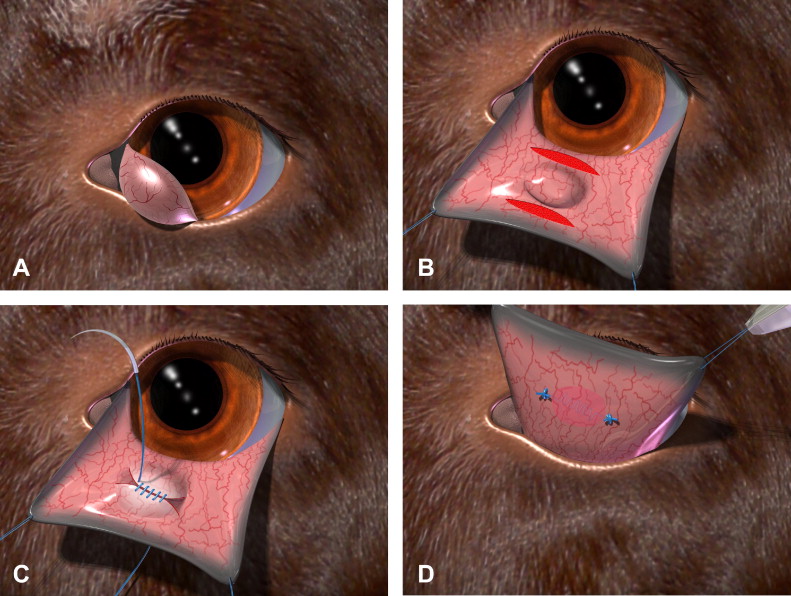 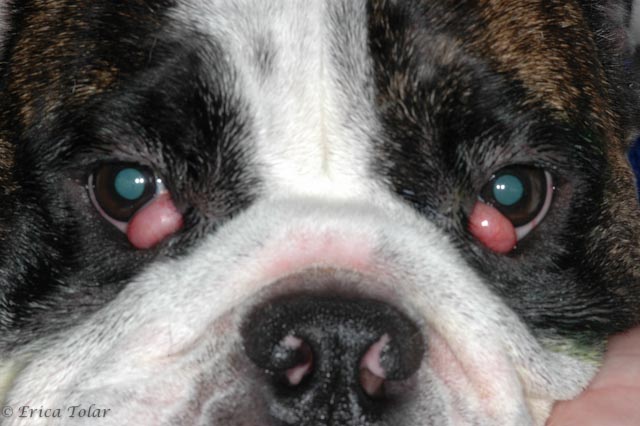 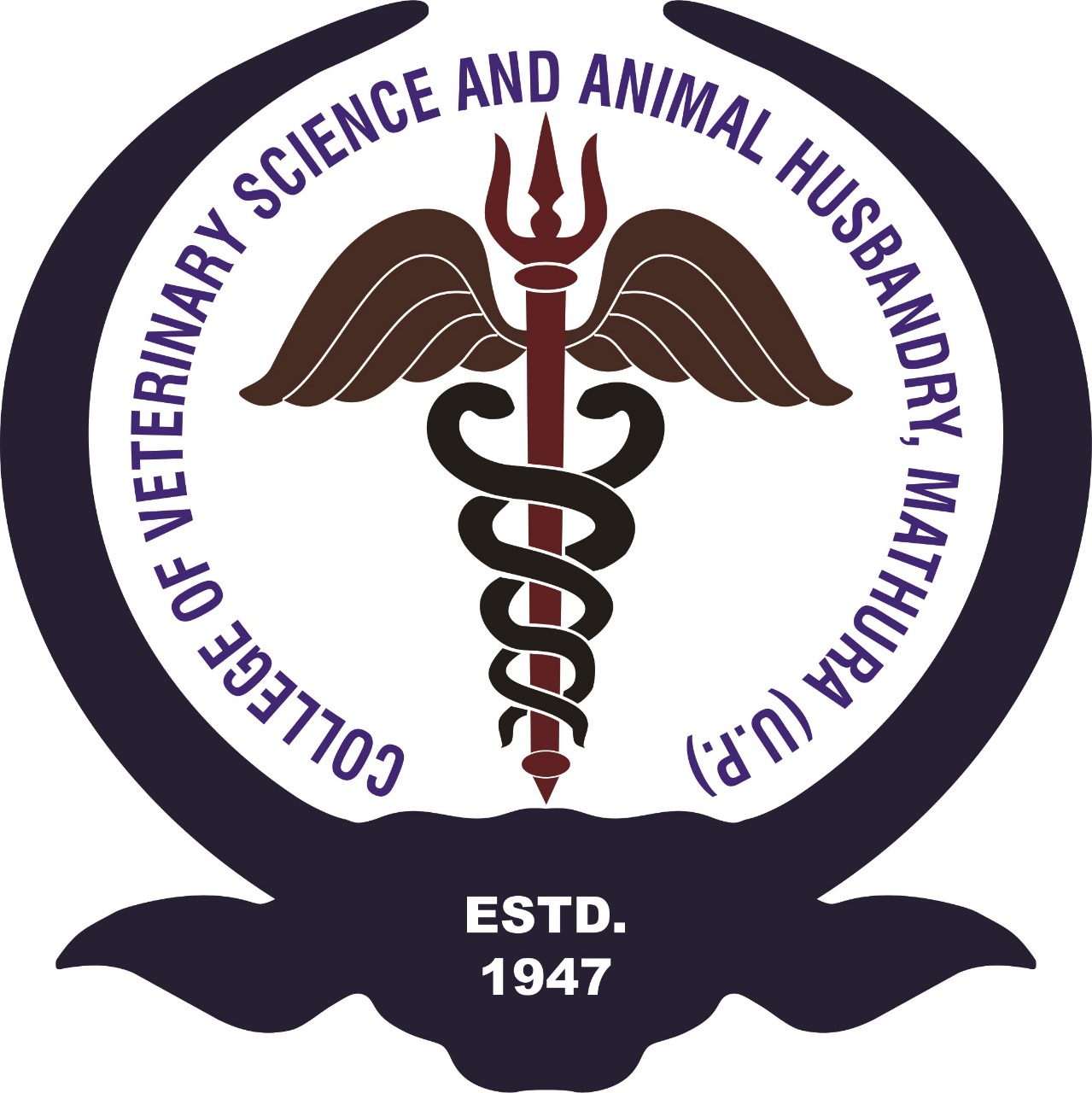 college of veterinary science & animal husbandry, duvasu, Mathura (UP)
Prolapse of the gland of the third eyelid- the cherry eye
Excision
Morgan’s pocket technique
Modified Morgan’s pocket technique
Remove the conjunctiva also between the two incisions (dotted lines), followed by “tucking” the gland and suturing the edges
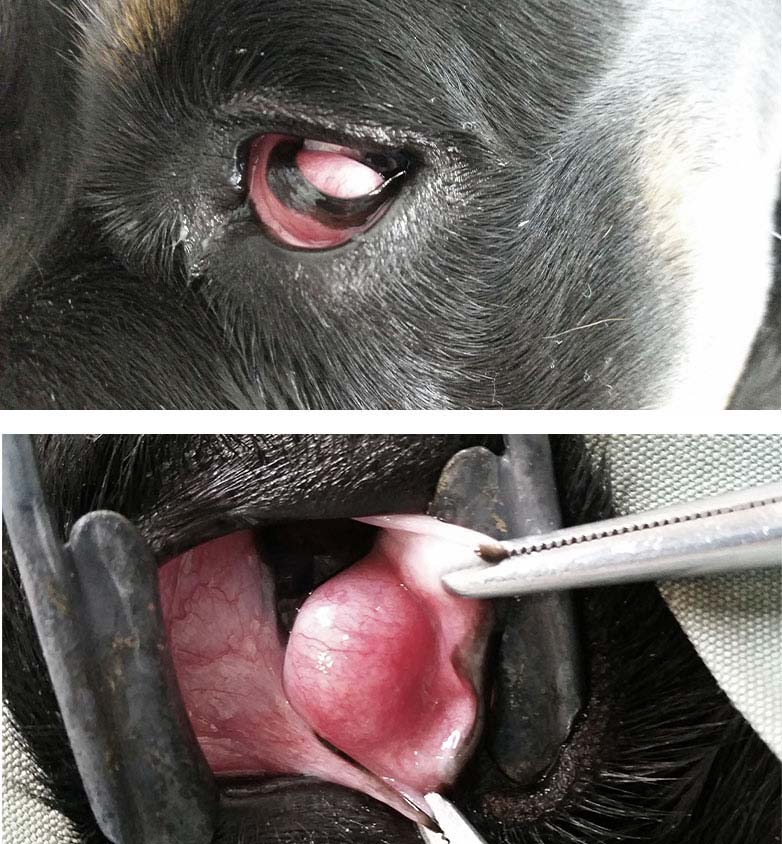 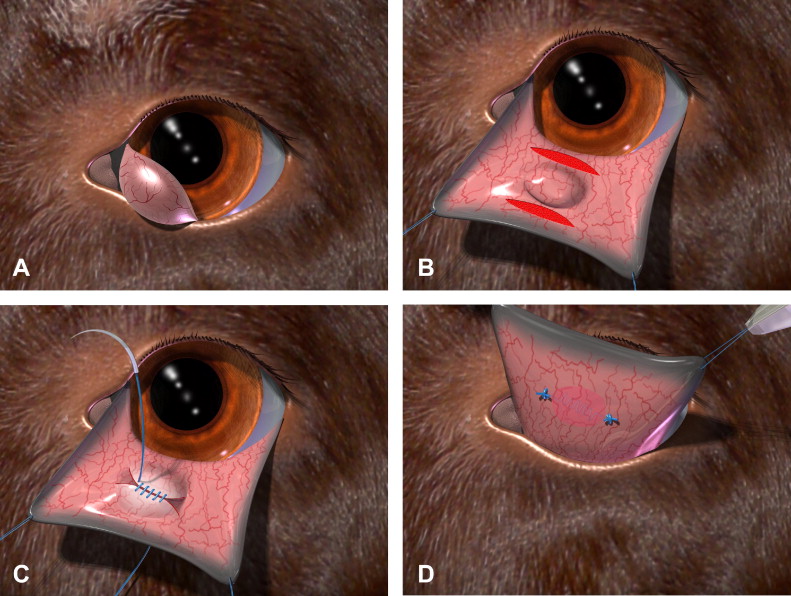 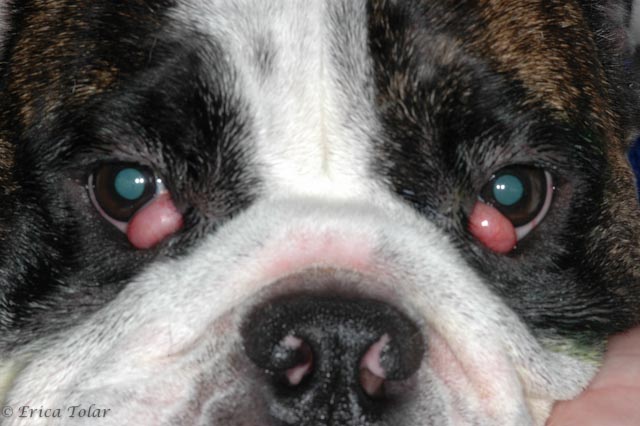 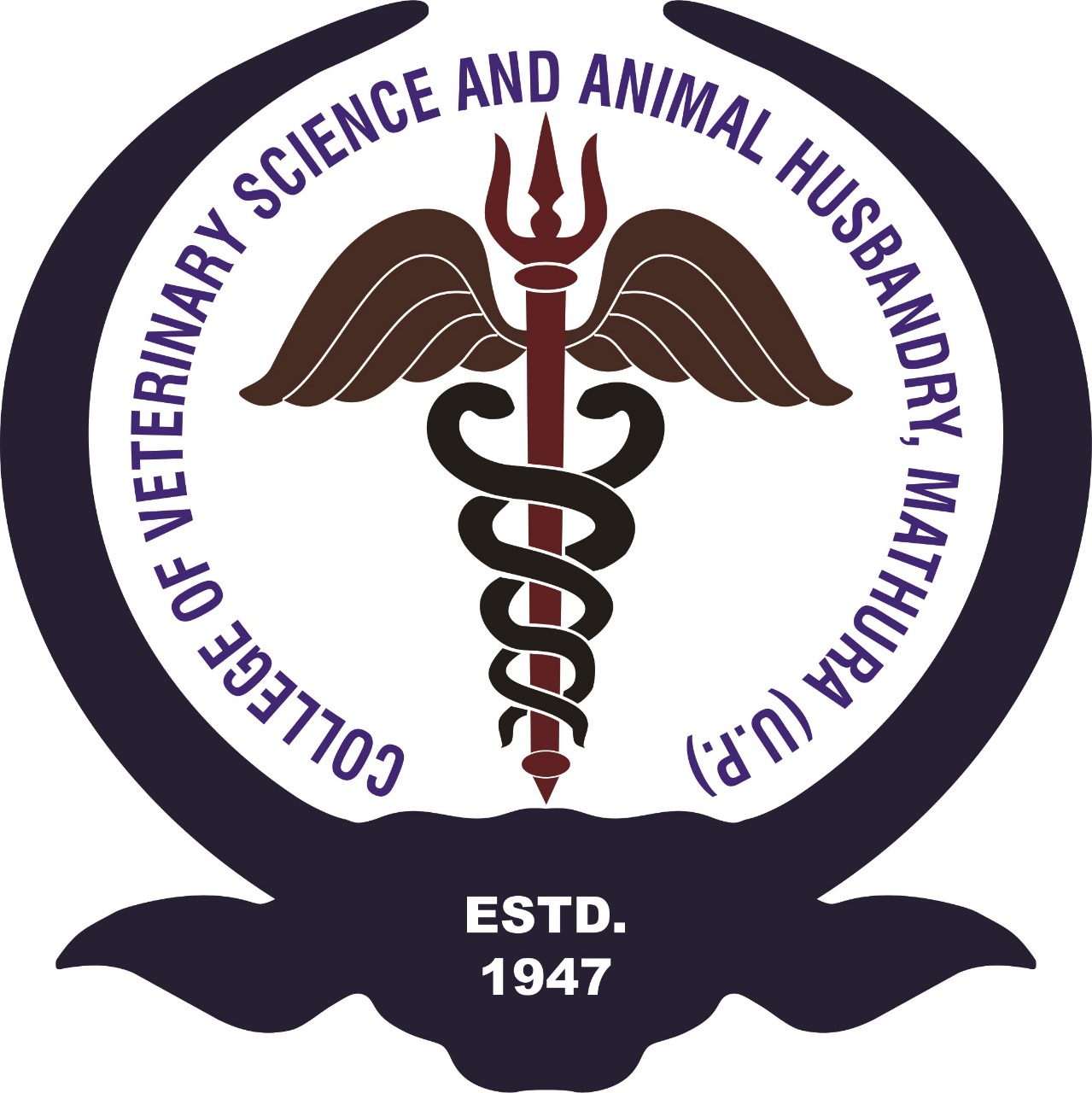 college of veterinary science & animal husbandry, duvasu, Mathura (UP)
Dacryoadenitis
Blepharitis
Blepharospasm
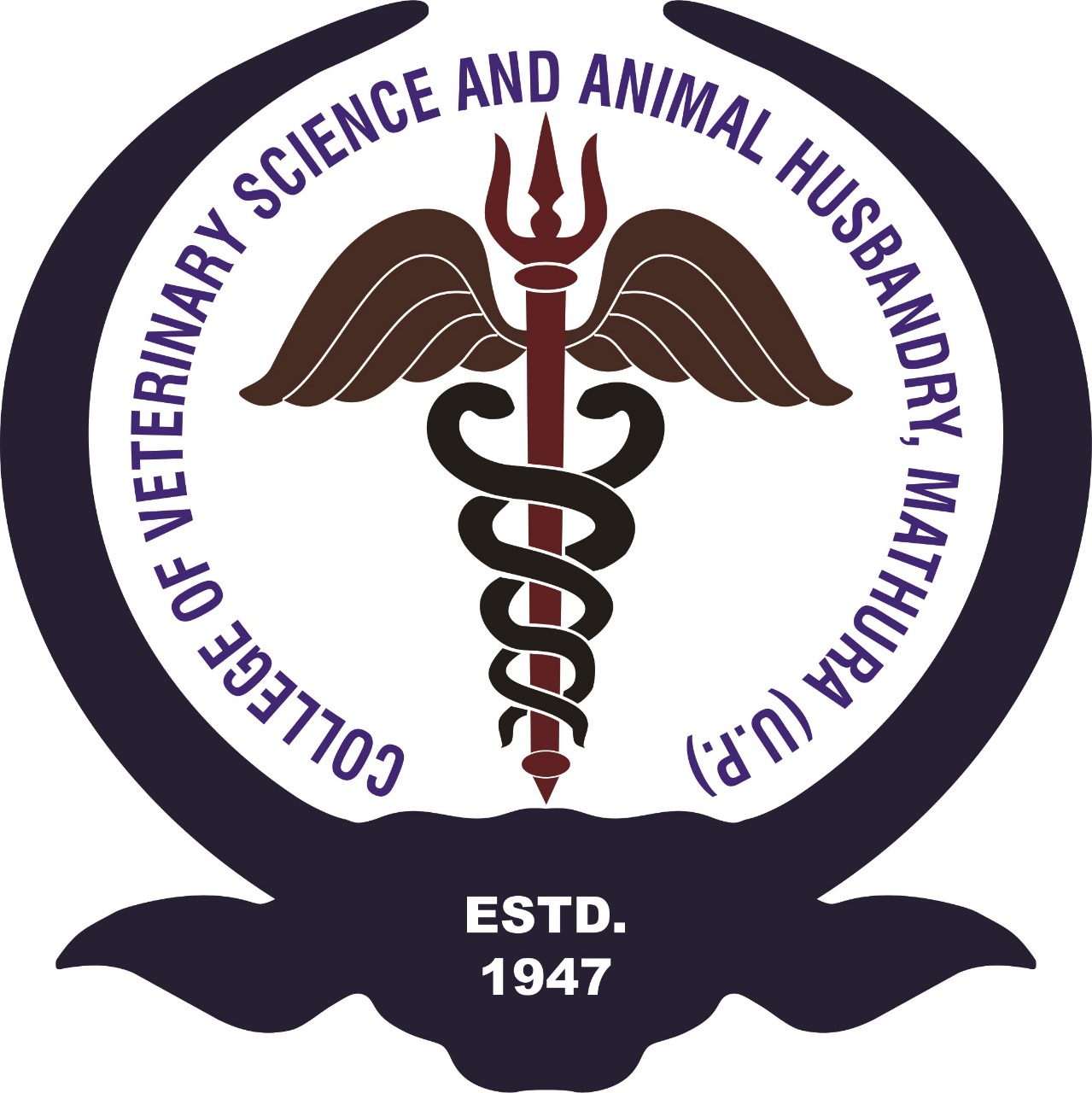 college of veterinary science & animal husbandry, duvasu, Mathura (UP)